An Introduction to Structure-based cheminformatics: data clustering & visualization, read across and predictive modeling. Accessing data through the US-EPA CompTox Chemicals Dashboard
Antony John Williams
U.S Environmental Protection Agency (EPA)
Office of Research and Development (ORD)
Research Triangle Park, North Carolina
919-541-1033
williams.antony@epa.gov
Conflict of Interest Statement
The author declares no conflict of interest.

The views expressed in this presentation are those of the author and do not necessarily reflect the views or policies of the US EPA.
Abbreviations
CompTox - Computational Toxicology
DSSTox - Distributed Structure Searchable Toxicity DB
CASRN - Chemical Abstracts Registry Number
InChI - International Chemical Identifier
QMRF – QSAR Model Report Format
ToxVal - Toxicity Value Database
OPERA - OPEn structure–activity Relationship App
TEST - Toxicity Estimation Software Tool 
ToxCAST - Toxicity Forecaster
SDF - Structure data file
Learning Objectives
A very short overview of cheminformatics focused on 
Chemical identifiers and some associated challenges
Molecular fingerprints
Molecular similarity
Structure-based modeling (QSAR/QSPR/QSUR)

An overview of the CompTox Chemicals Dashboard and how it can help to:
Search, source, visualize and download data for singleton or thousands of chemicals
Perform real-time prediction calculations and read-across
Navigate into dozens of other online resources that contain additional data
Problem: Too Many Chemicals and Too Few Resources
Fast characterization of human and ecological risk posed by  existing and emerging chemicals is a critical challenge
Chemistry never stops. But there is sparse and distributed data…
Data for  Environmental Chemicals
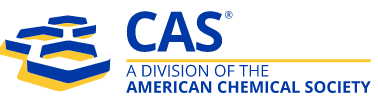 70
60
50
40
30
20
10
0
Percent of Chemicals
CAS REGISTRY® contains more than 171 million unique organic and inorganic chemical substances, such as alloys, coordination compounds, minerals, mixtures, polymers and salts, and more than 68 million protein and DNA sequences
<1%
Acute
Gentox
Cancer
Dev Tox
Repro Tox
Modified from Judson et al., EHP 2010
EDSP Tier 1
Solution
Develop a “first-stop-shop” for environmental chemical data to support EPA  and partner decision making:
Centralized location for relevant chemical data
Chemistry, exposure, hazard and dosimetry
Combination of existing data and predictive models
Publicly accessible, periodically updated, curated
Easy access to data improves efficiency and ultimately accelerates chemical risk assessment
Cheminformatics and the Dashboard
Cheminformatics is the application of computer science and informatics-based approaches to:
Represent chemical structures, substances and reactions
Store chemistry-related data
Search for chemistry related data
Model data sets to provide predictive capabilities
Visualize and analyse chemistry related data

The US-EPA uses cheminformatics (and bioinformatics) to manipulate, integrate, store, model and deliver access to our data. The CompTox Chemicals Dashboard is built on a solid cheminformatics foundation
[Speaker Notes: From Two neologisms, “chemoinformatics” and “cheminformatics”, presently occur with near-equal frequency as a search in the database of the Chemical Abstracts Service reveals. In the following the term “chemoinformatics” will be used without providing extensive justification but to show the linguistic relation to bioinformatics


Definition is a summary of Engel, although very broad topic

Mostly applied, historically in drug design – now increasingly used in toxicology as well

[NB searching data includes similarity as we will look at in this ppt)]
Types of Chemical Identifiers
Structural Identifiers
The visual depiction
Multiple electronic formats
InChI (Key): FMMWHPNWAFZXNH-UHFFFAOYSA-N
 
Common Name: Benzo(a)pyrene
Systematic Name: Benzo[pqr]tetraphene
CAS Registry Number(s) : 50-32-8
Lots of other “common names and trade names”
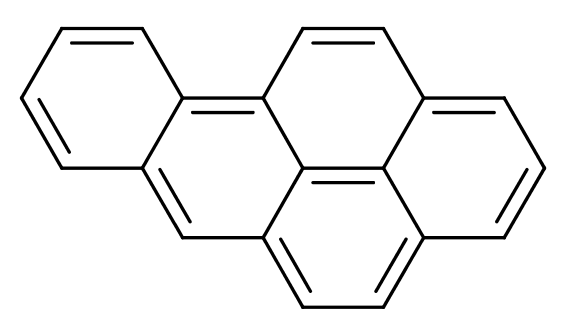 Information Associated with a Chemical Structure?
INTRINSIC PROPERTIES
Formula : C20H12
Molecular weight: 252.316 g/mol
Monoisotopic Mass: 252.093900 g/mol

MEASURED PROPERTIES
LogKow	6.13
Melting Pt	177°C
Boiling Pt	485°C
….and many more
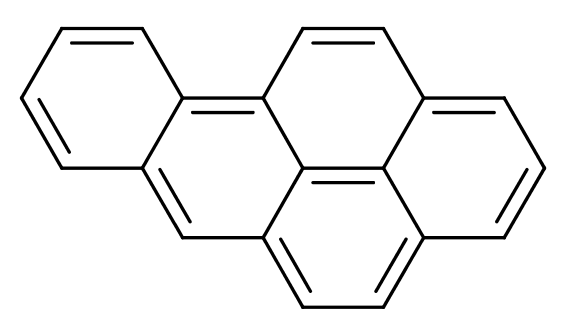 [Speaker Notes: https://en.wikipedia.org/wiki/Flutamide

Numbers of atoms

Properties from epa dashboard]
How to Store a Chemical Structure
Multiple approaches:
Names and identifiers
2D or 3D structure “molfile”
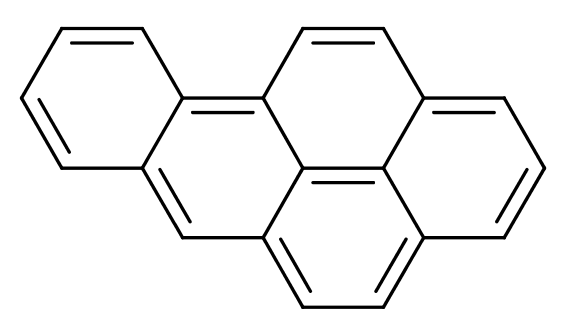 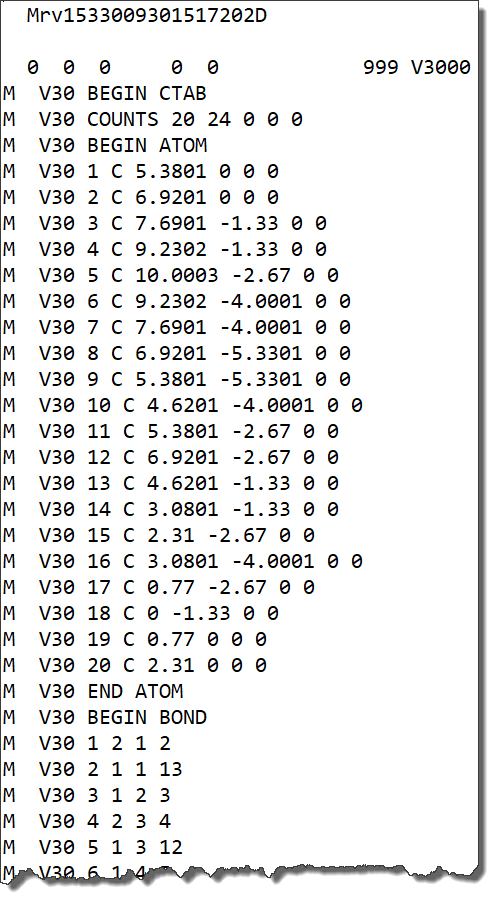 SMILES:
c1cc2c3ccc4cccc5ccc(cc2cc1)c3c45
C1=CC2=CC3=CC=C4C=CC=C5C=CC(=C2C=C1)C3=C45
and many other variants….
InChI=1S/C20H12/c1-2-7-17-15(4-1)12-16-9-8-13-5-3-6-14-10-11-18(17)20(16)19(13)14/h1-12H
InChIKey: FMMWHPNWAFZXNH-UHFFFAOYSA-N
[Speaker Notes: Because we can


https://en.wikipedia.org/wiki/Flutamide


NB. We cannot store the chemical structure as it is written

MKXKFYHWDHIYRV-UHFFFAOYSA-N   is Inchikey



Those of us who remember the world before SMILES, still appreciate its beauty!


Many methods make chemical structure machine readable

Convenience – don’t need to go through paper files

Sustainability  - (in theory at least) permanent storage

Transferability  -  (in theory at least) anyone in world can view and retrieve data]
If We Database Chemical Structures…
…then we can search the dataset by inherent structural properties
Formula
Mass
Substructure
Structural similarity
…we can integrate other info into the database for retrieval
…available data, both experimental and predicted, is a click away
…data can be downloaded, distributed and shared 
…linking out to other resources is enabled by adopting specific standards
…structure collections, with associated data, are available for modeling
[Speaker Notes: Because we can

https://en.wikipedia.org/wiki/Flutamide


Many methods make chemical structure machine readable

Convenience – don’t need to go through paper files

Sustainability  - (in theory at least) permanent storage

Transferability  -  (in theory at least) anyone in world can view and retrieve data]
CompTox Chemicals Dashboardhttps://comptox.epa.gov/dashboard
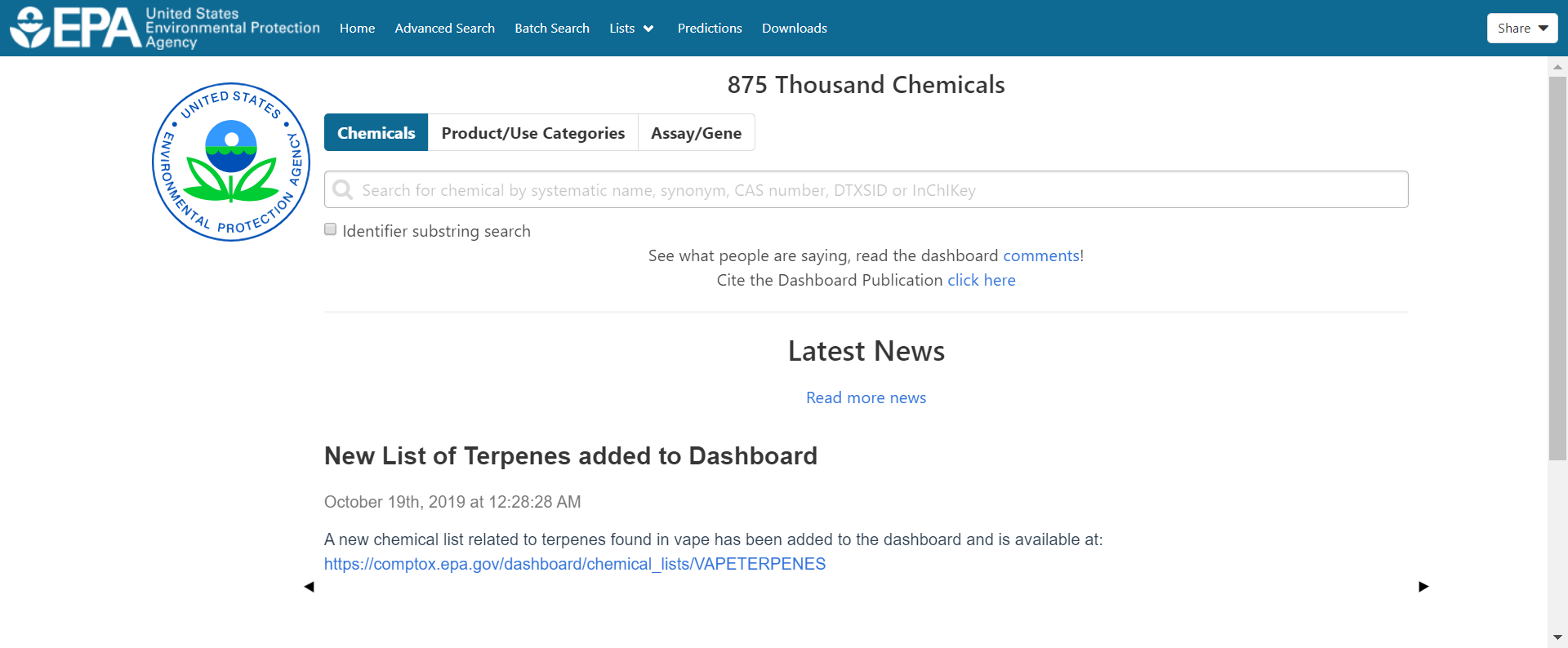 SEARCH
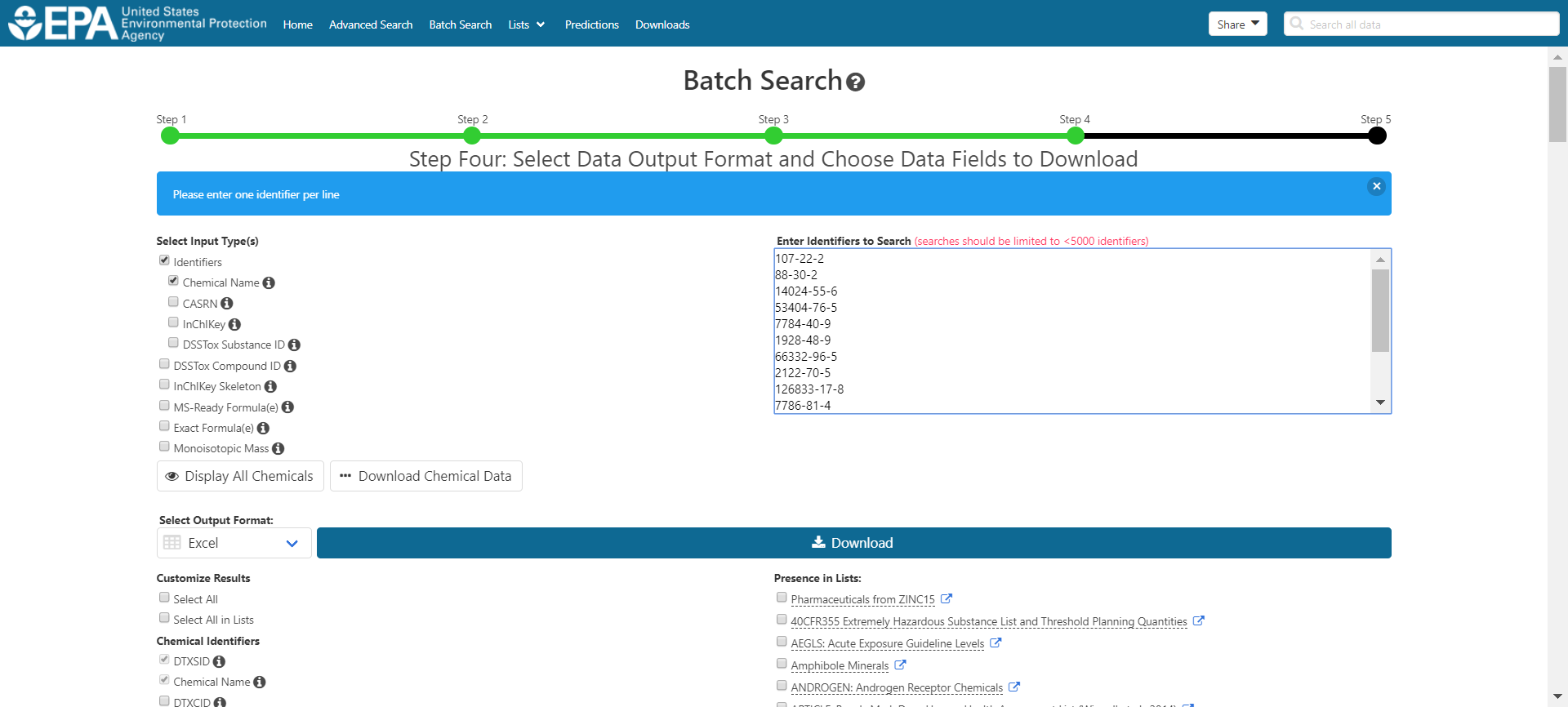 BATCH SEARCH
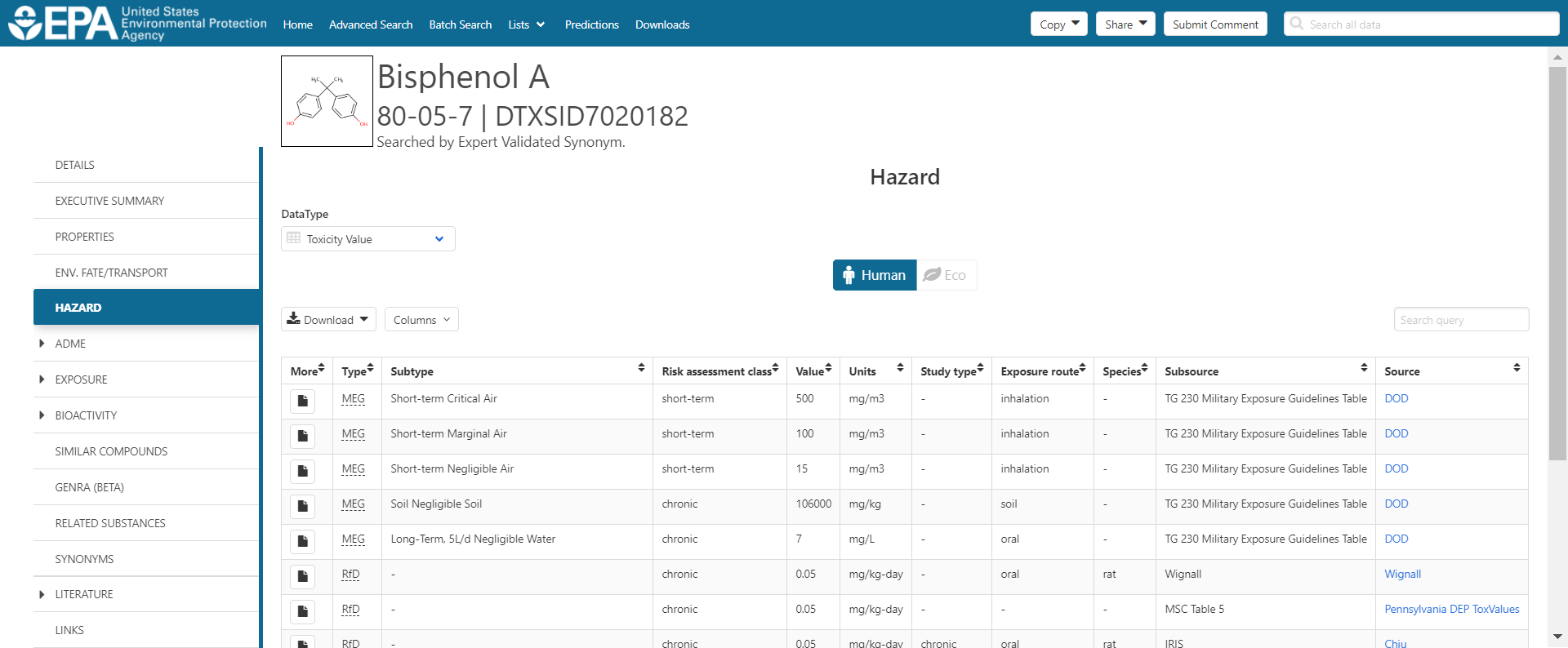 TOX DATA
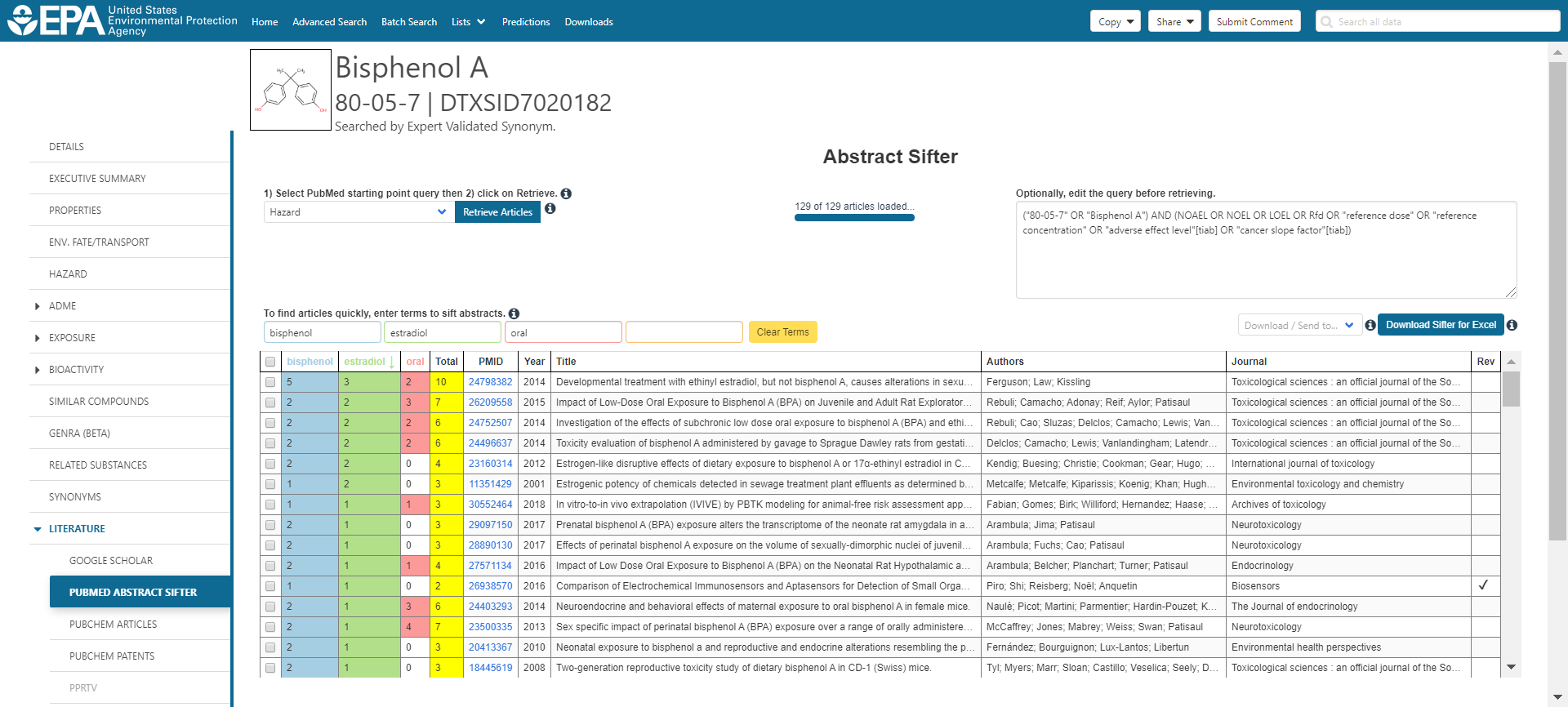 PUBMED
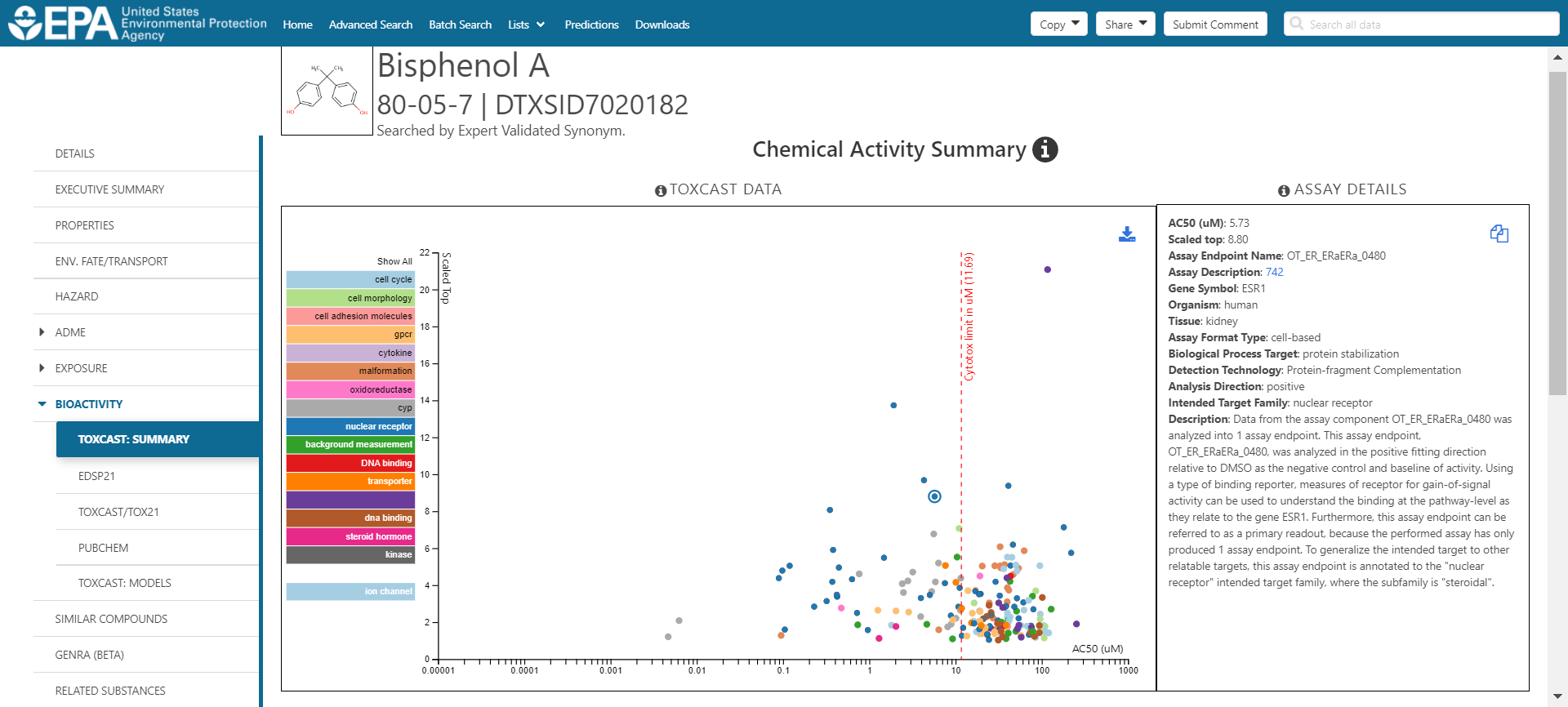 BIOACTIVITY
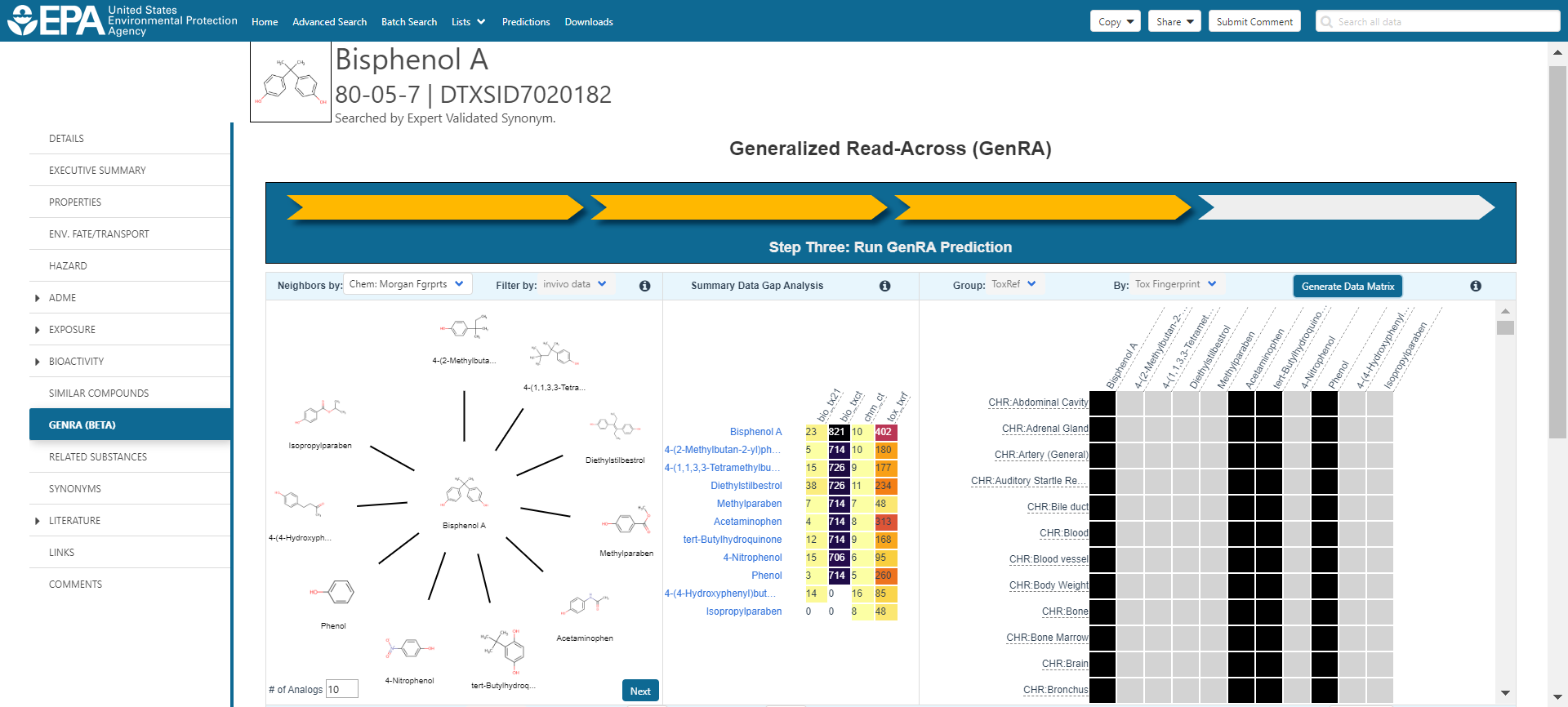 READ-ACROSS
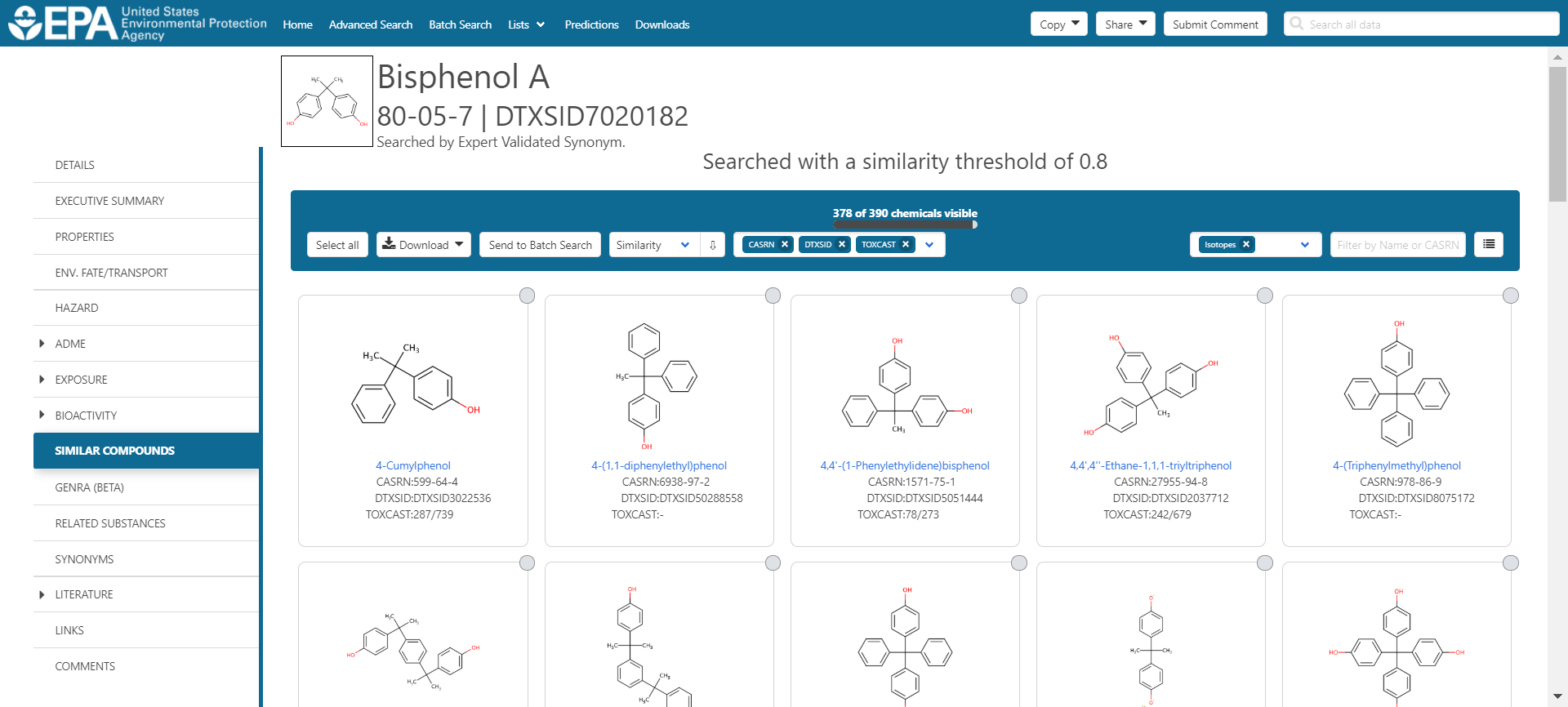 SIMILARITY
12
CompTox Chemicals Dashboard
883k Chemical Substances
BASIC Search
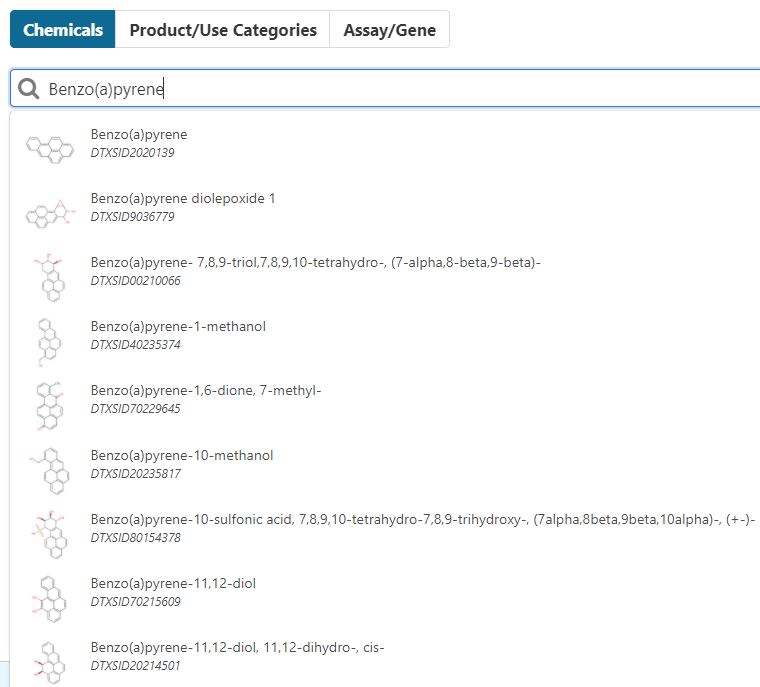 Type ahead search using Names, synonyms and CASRNs  
Millions of identifiers
Substring search
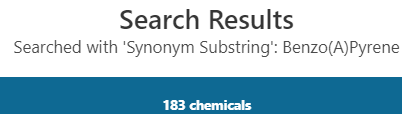 Detailed Chemical PagesOne more identifier – the DTXSID
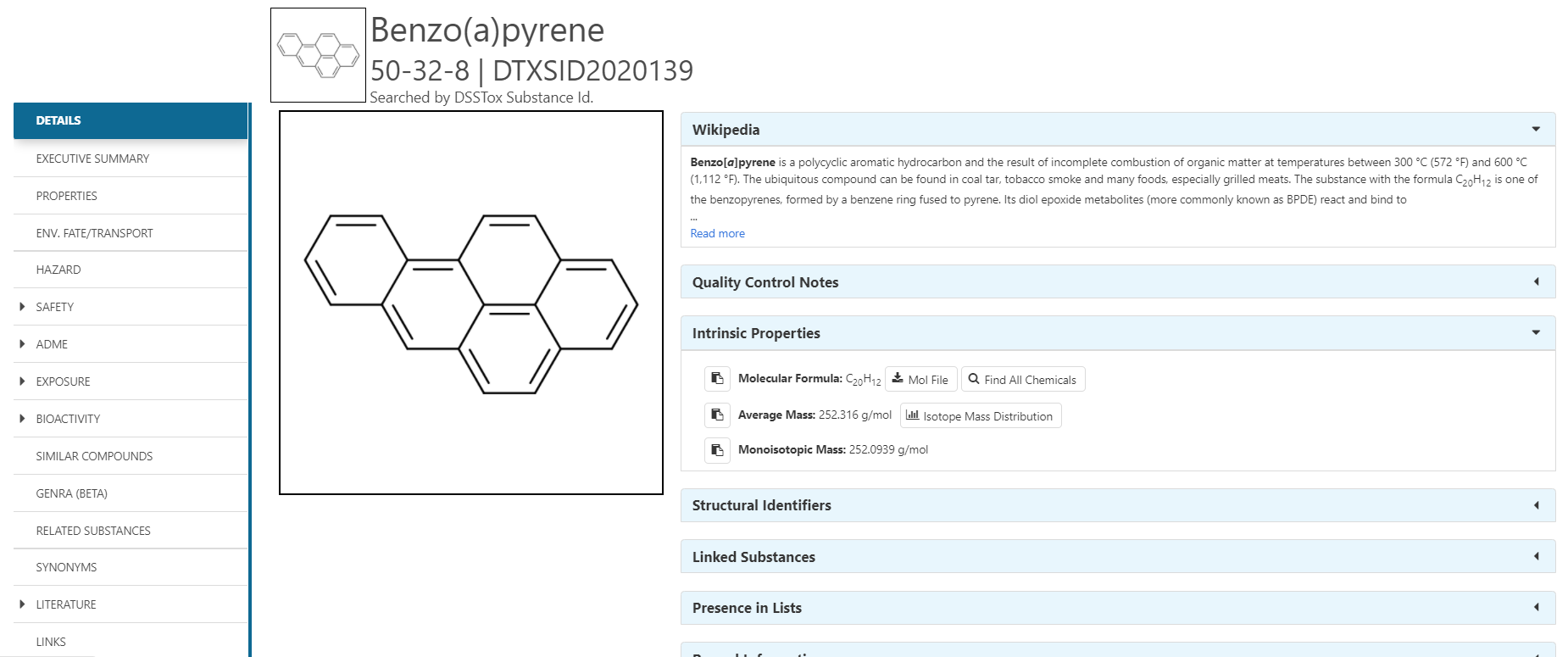 Chemical page: Wikipedia snippet when available, intrinsic properties, structural identifiers, linked substances
From the Chemical Details Page…
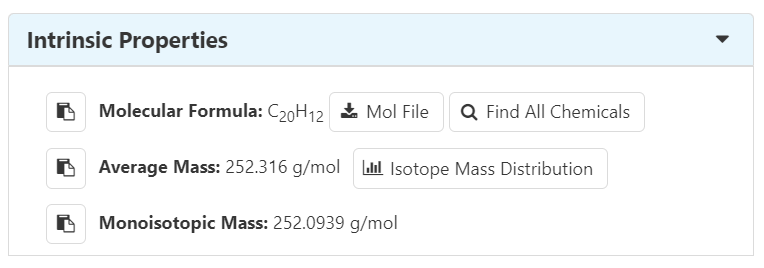 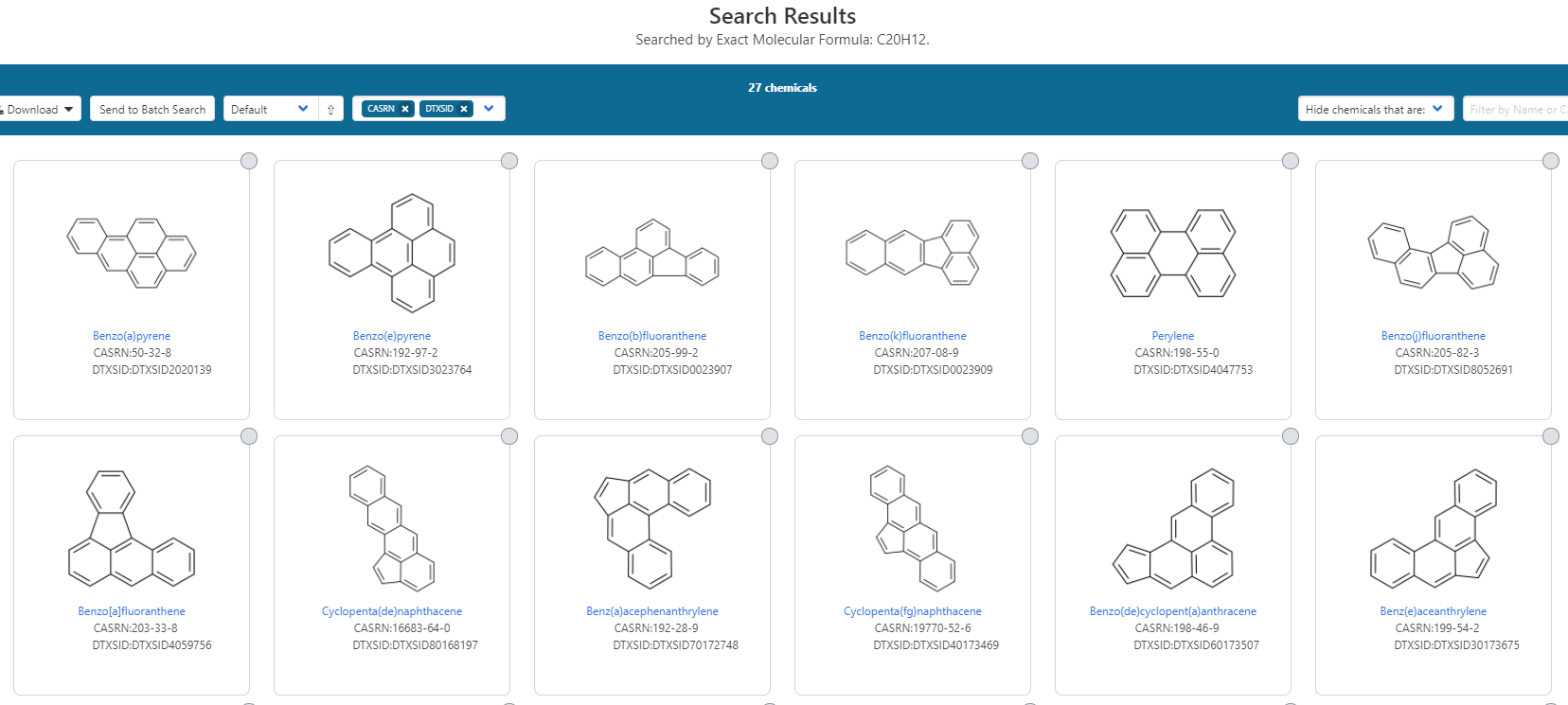 Quality
Five full time curators register and curate data to elevate quality
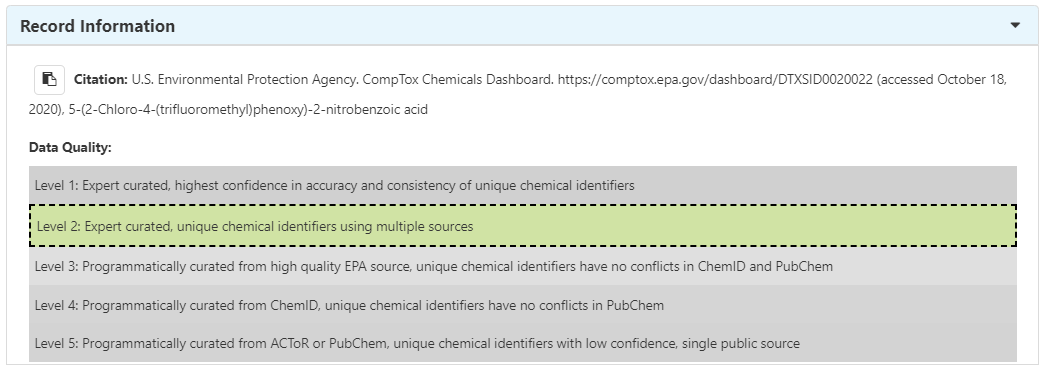 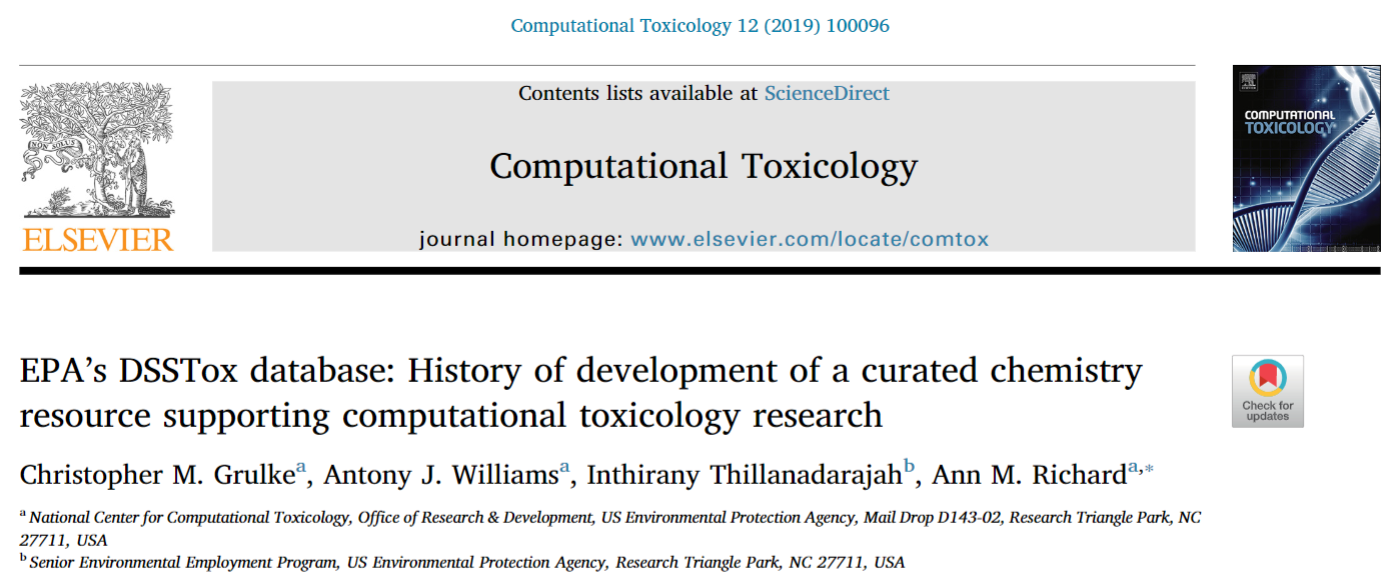 “Executive Summary”
Overview of toxicity-related info
Quantitative values
Info re. toxicology subsets
Physchem. and Fate & Transport
Adverse Outcome Pathway links
In vitro bioactivity summary plot
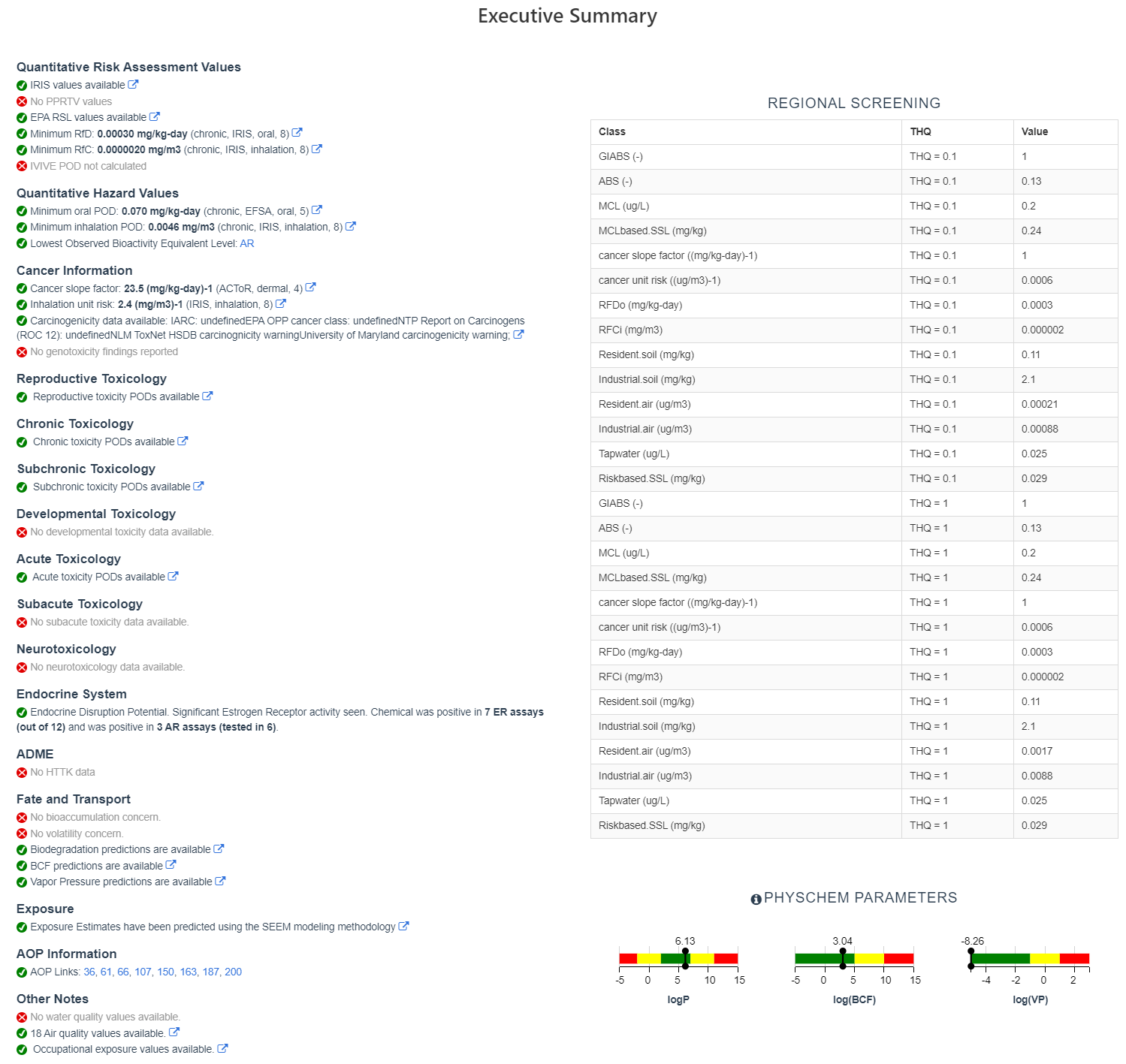 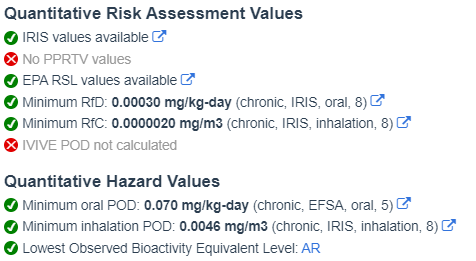 Experimental and Predicted Data
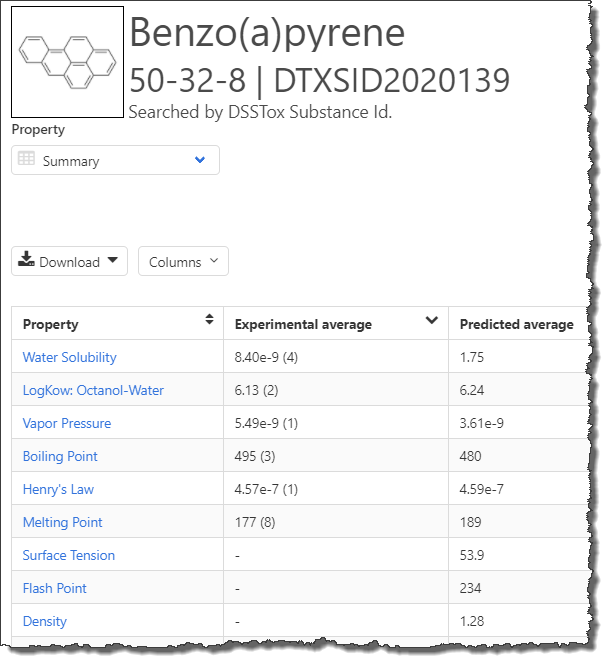 Physchem and Fate & Transport experimental and predicted data

Data can be downloaded as Excel, TSV and CSV files

Predictions: multiple algorithms
EPI Suite: Estimation Program Interface
ACD/Labs (commercial)
TEST: Toxicity Estimation Software Tool
OPERA: OPEn structure–activity/ property Relationship App
Transparency for prediction models
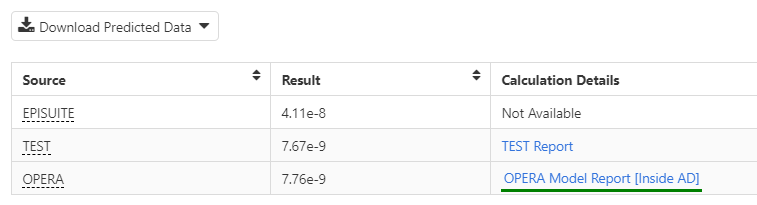 QMRF – QSAR Model Report Format details
Applicability Domain
Plots of expt. vs pred.
Nearest-neighbors
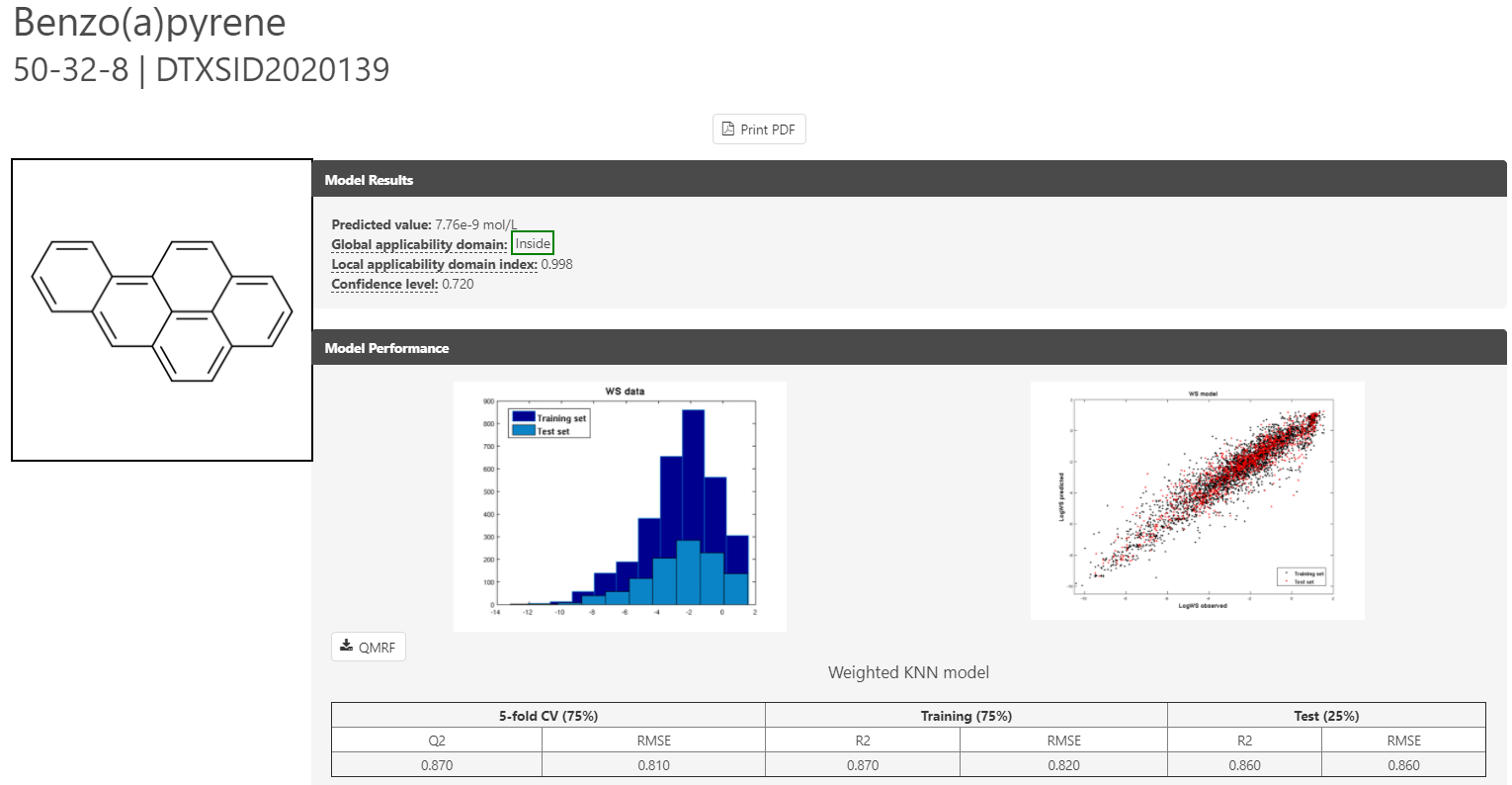 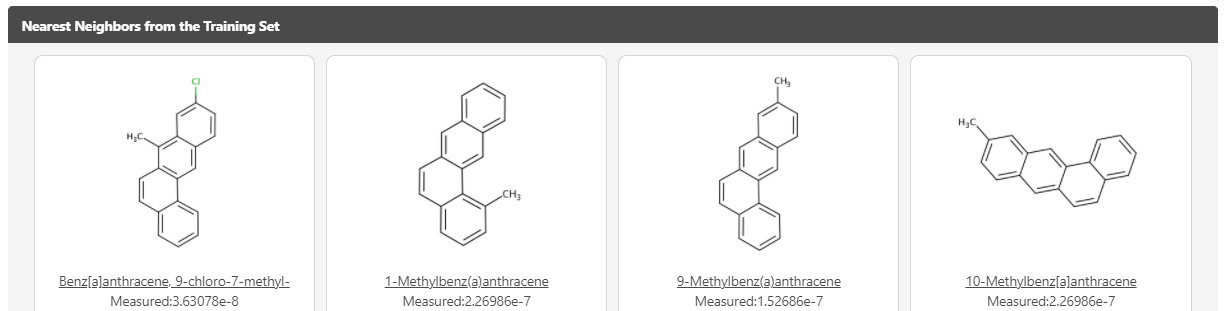 OPERA Models
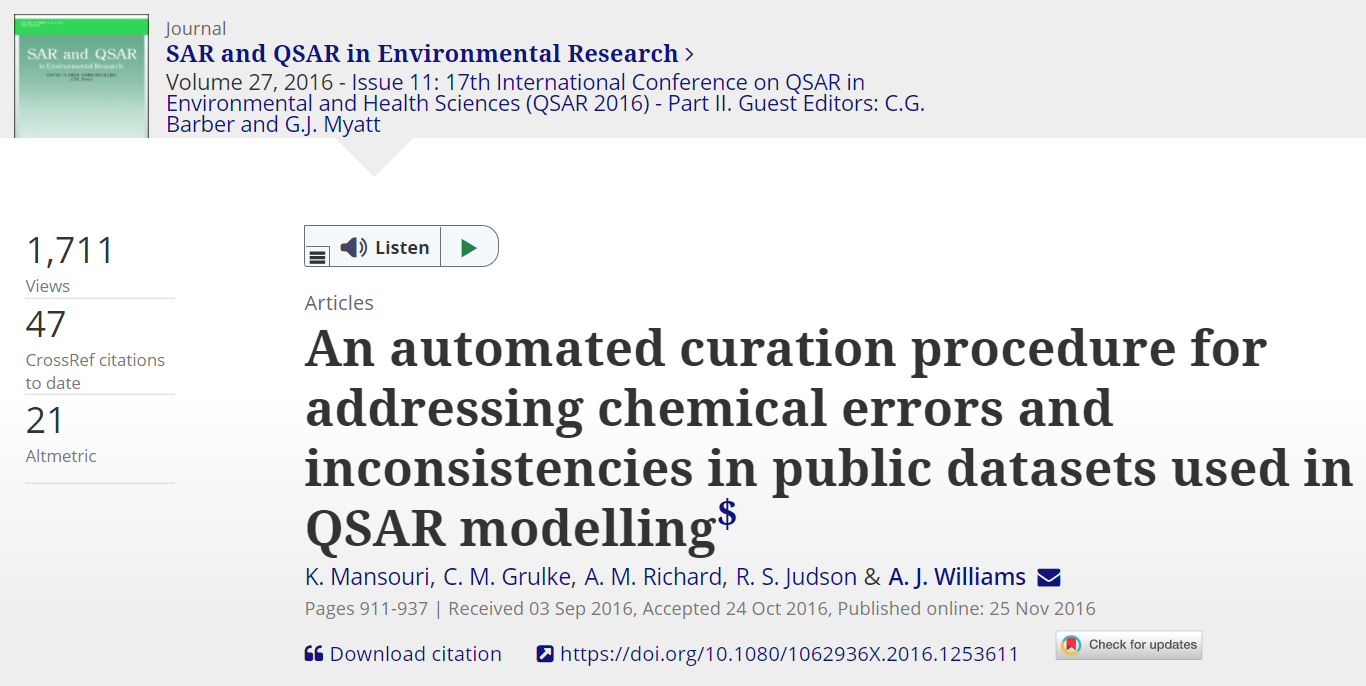 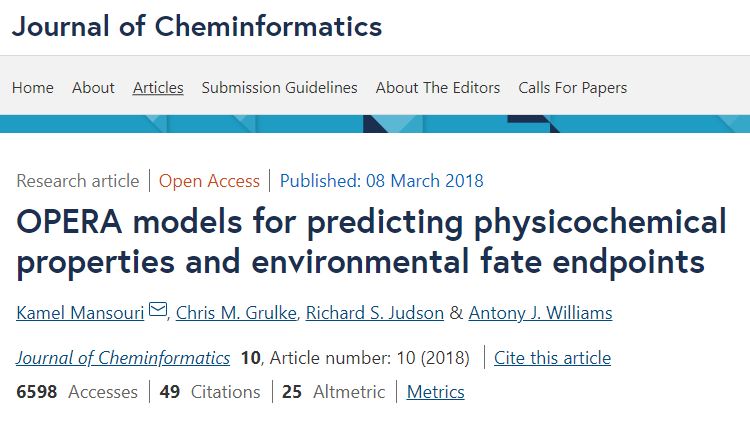 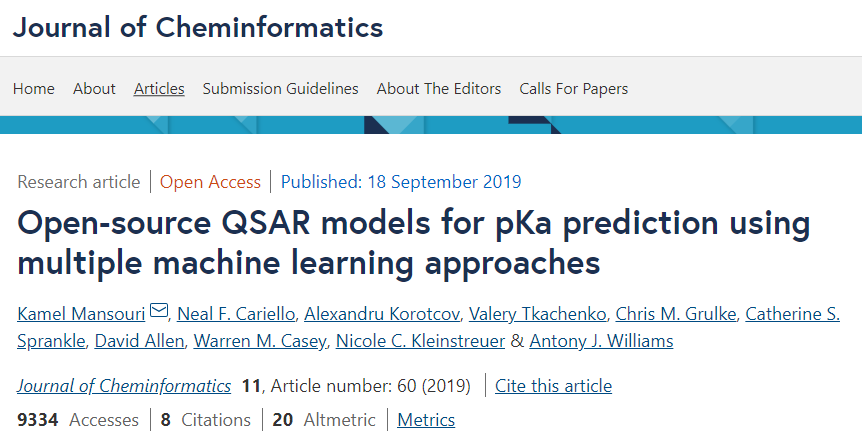 Chemical Hazard Data
ToxVal Database
 
~30k chemicals
>770k tox. values
~30 sources of data
~22k sub-sources
~5k journals cited
~70k citations
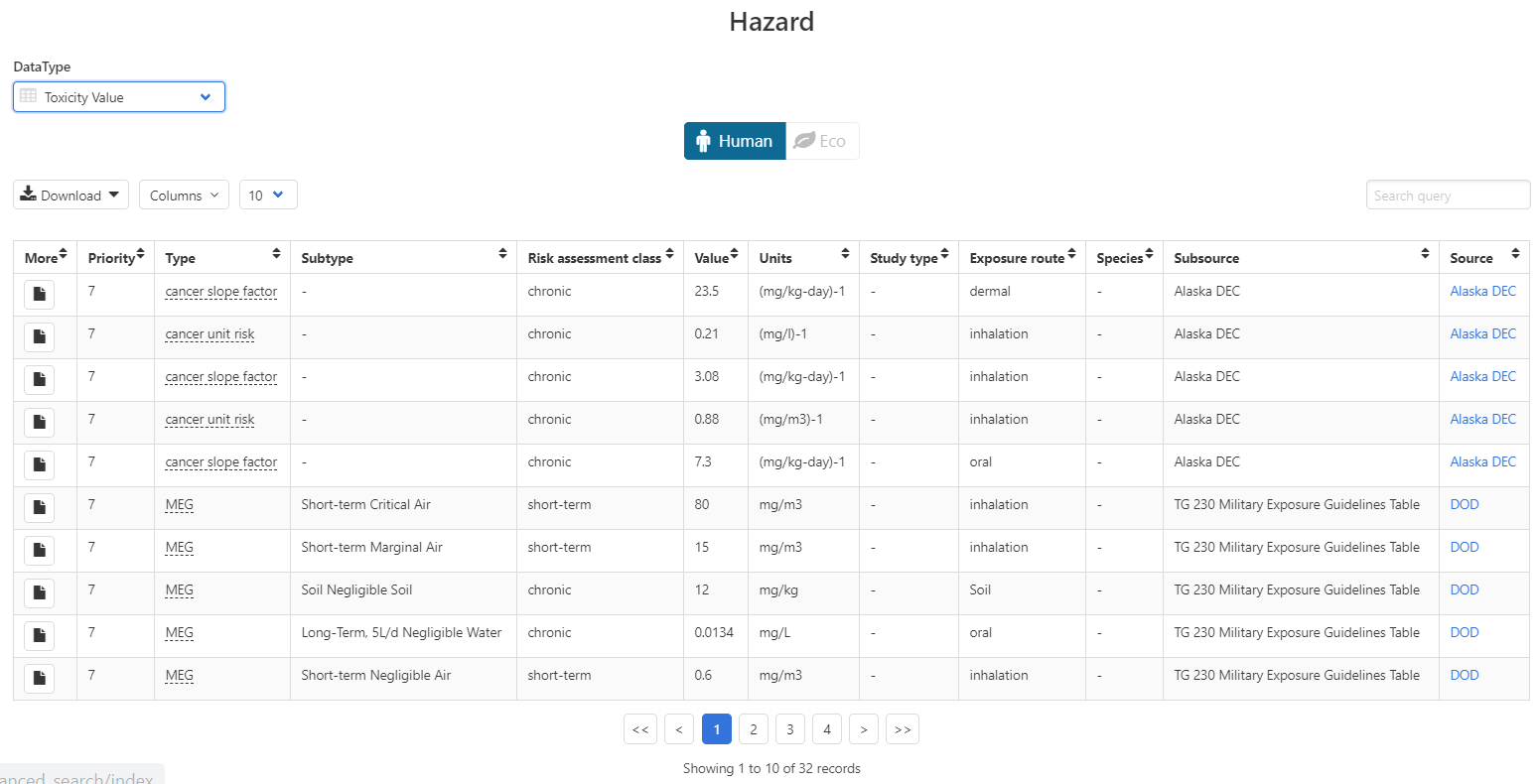 Safety Data
Sources of Exposure to Chemicals
Identifiers to Support Searches
Identifiers are used in the app
Identifiers are used to feed and link into “Literature”
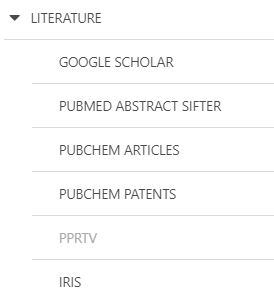 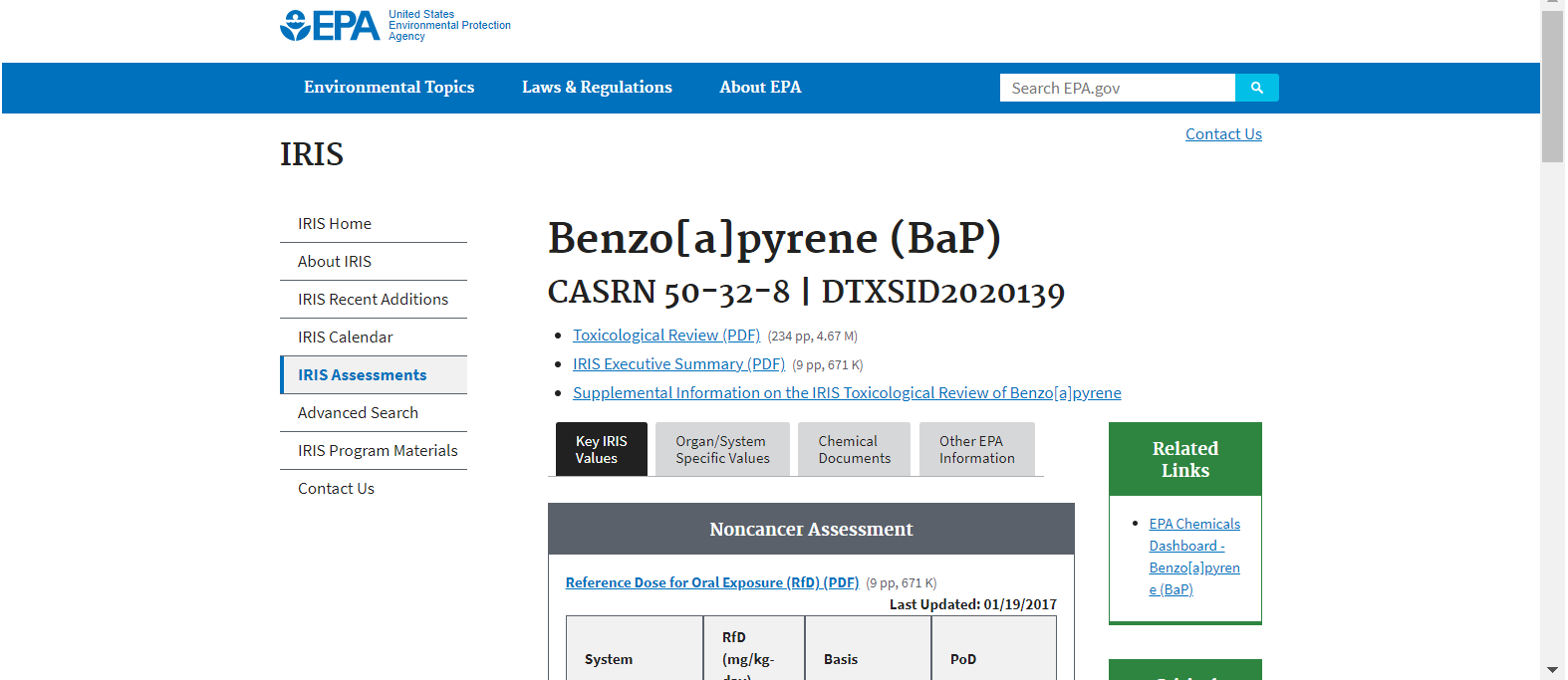 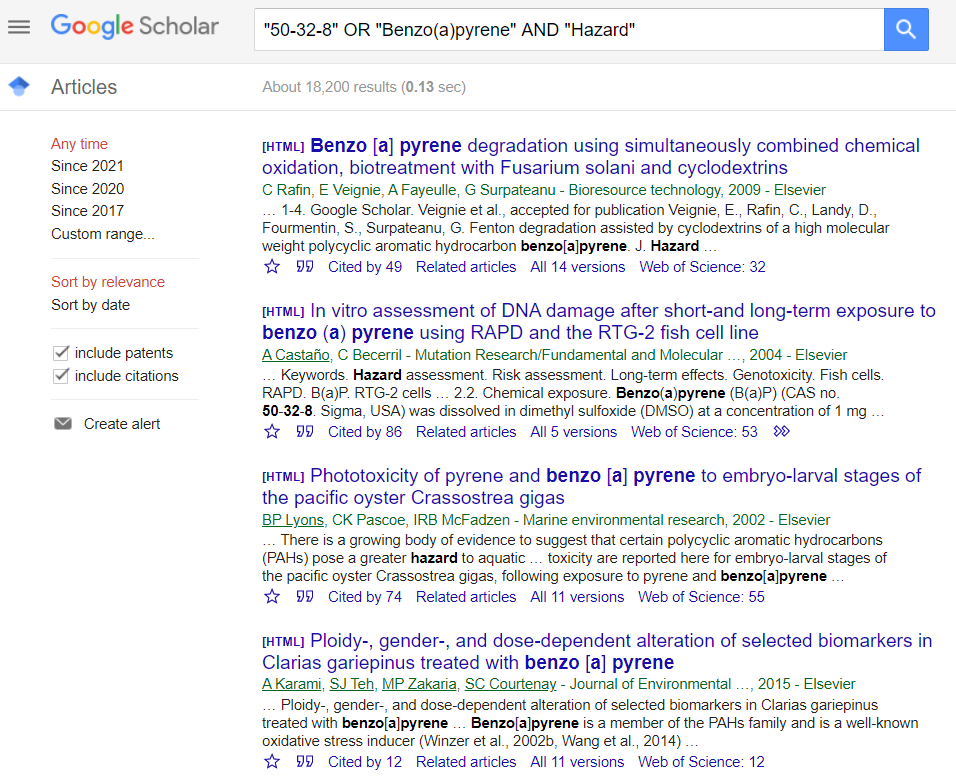 Literature Searching
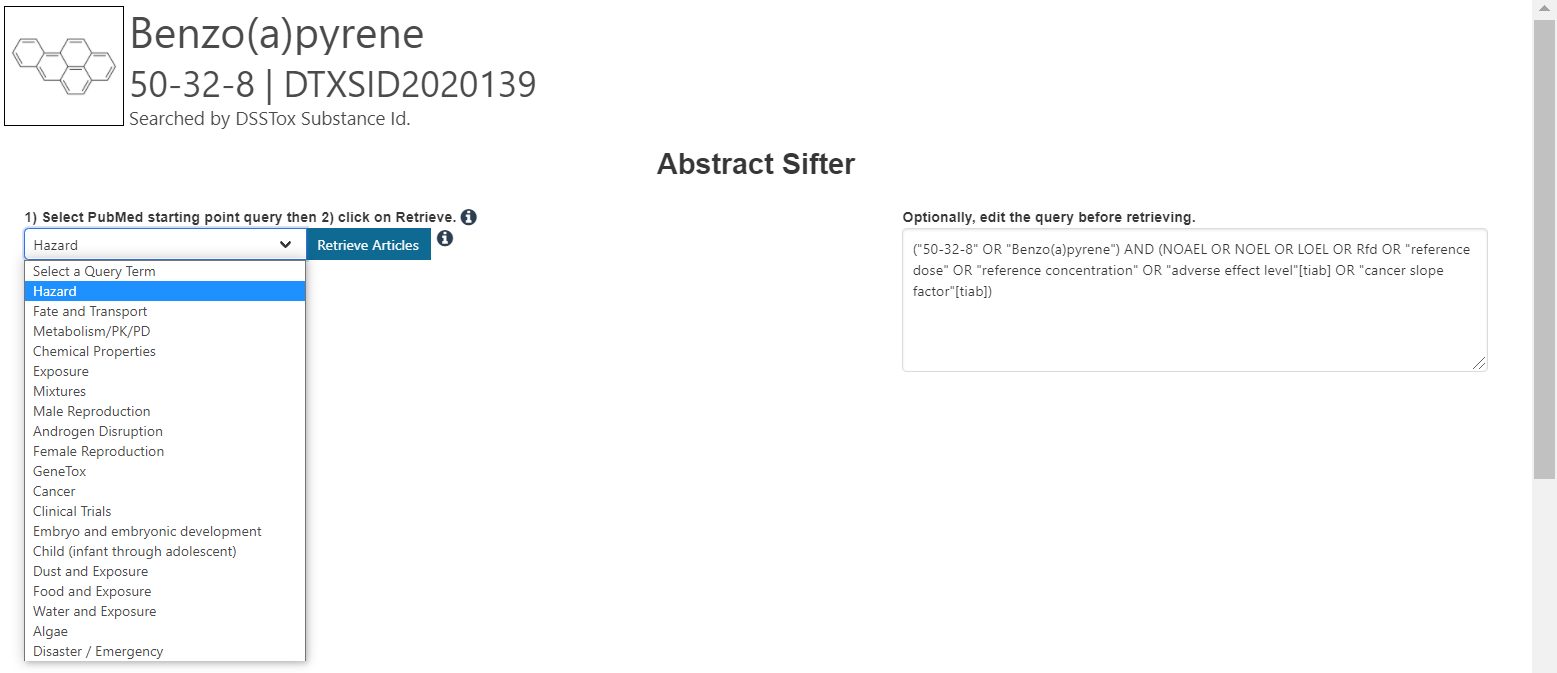 Real-time retrieval of data from PubMed ~30 million abstracts and growing)
Choose from set of pre-defined queries
Adjust and fine tune queries based on interests
Literature Searching
“Sifting” of results using multiple terms 
Frequency counting terms
Color highlighting of terms
Download list to Excel
Send list to PubMed for downloading ref. file
Direct link via PubMed ID
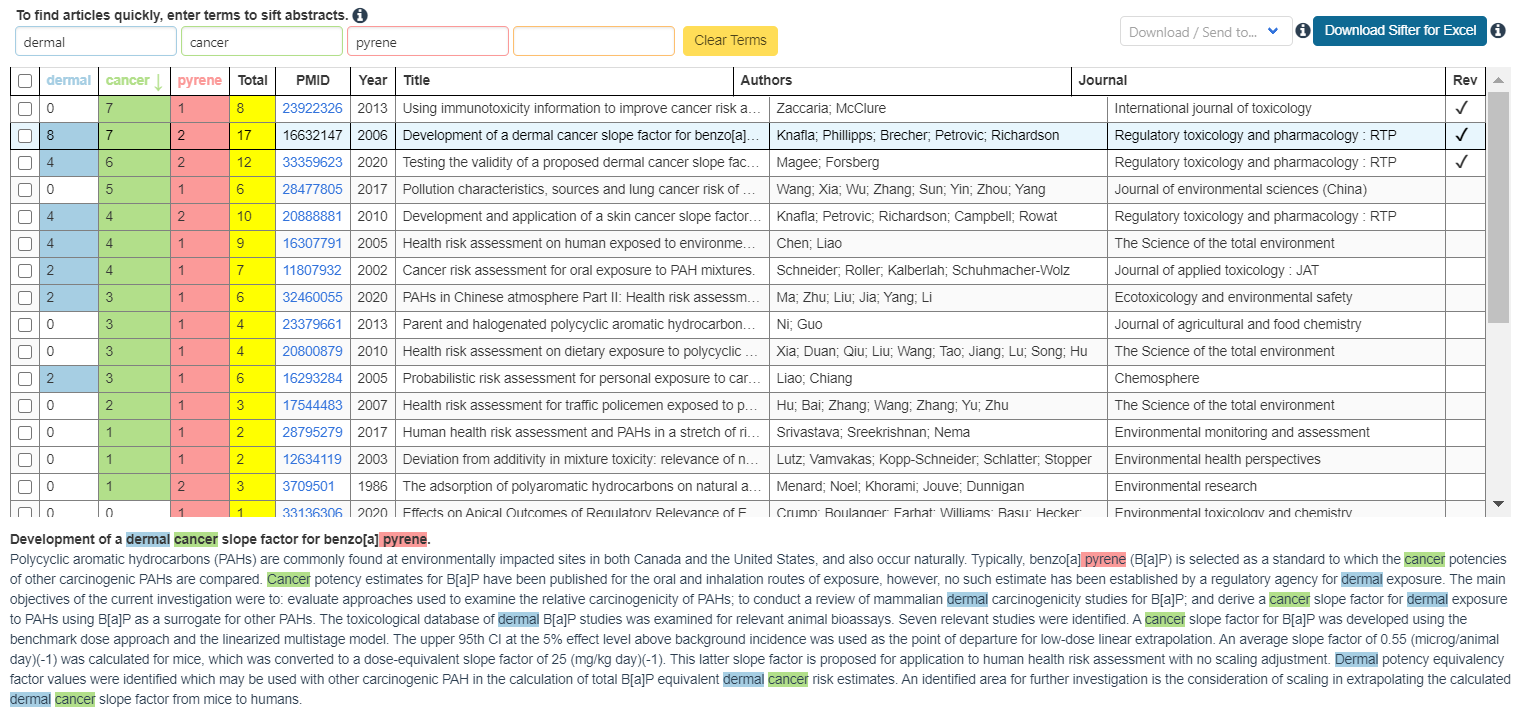 External Links – Also use IdentifiersNames, CASRN, PubChem IDs, InChIs…
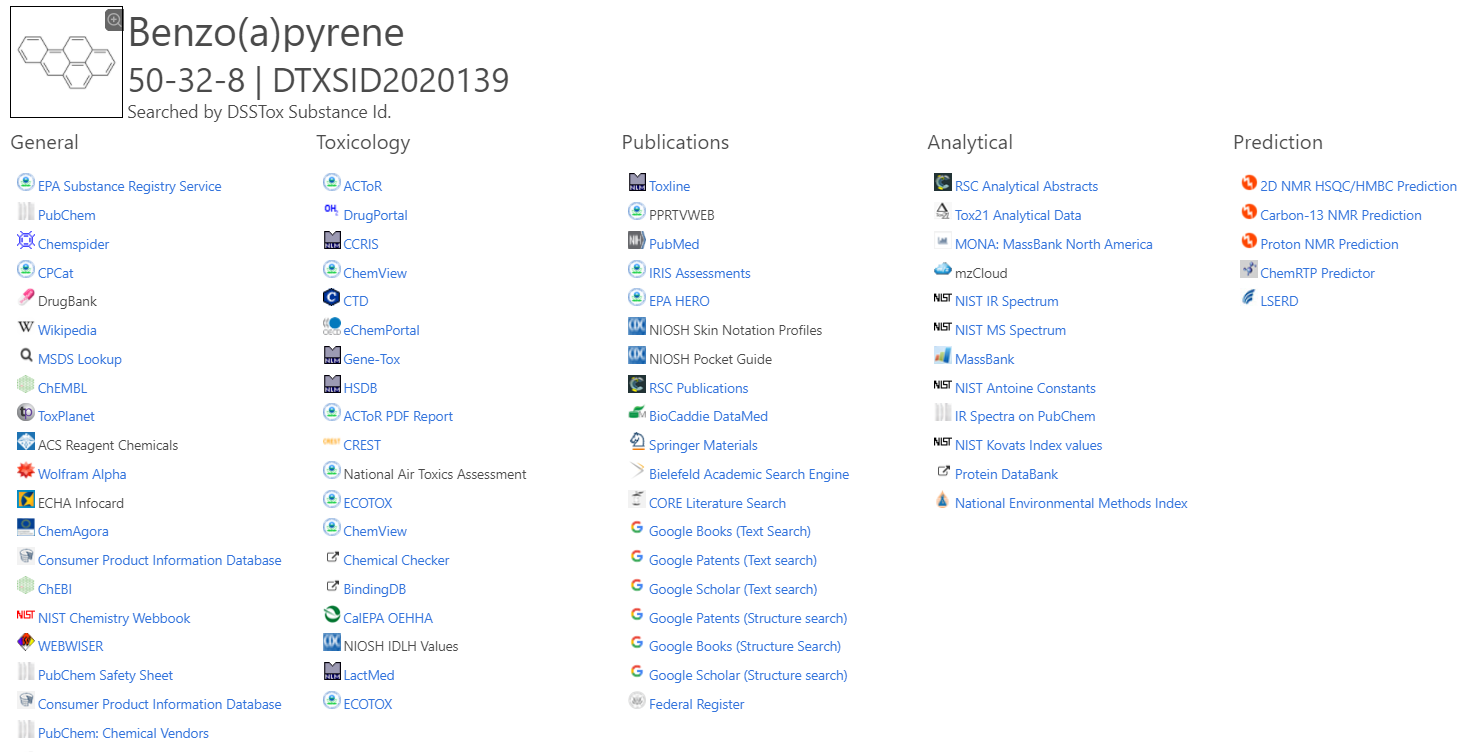 29
External Links
Links to ~90 websites providing access to additional data on the chemical of interest
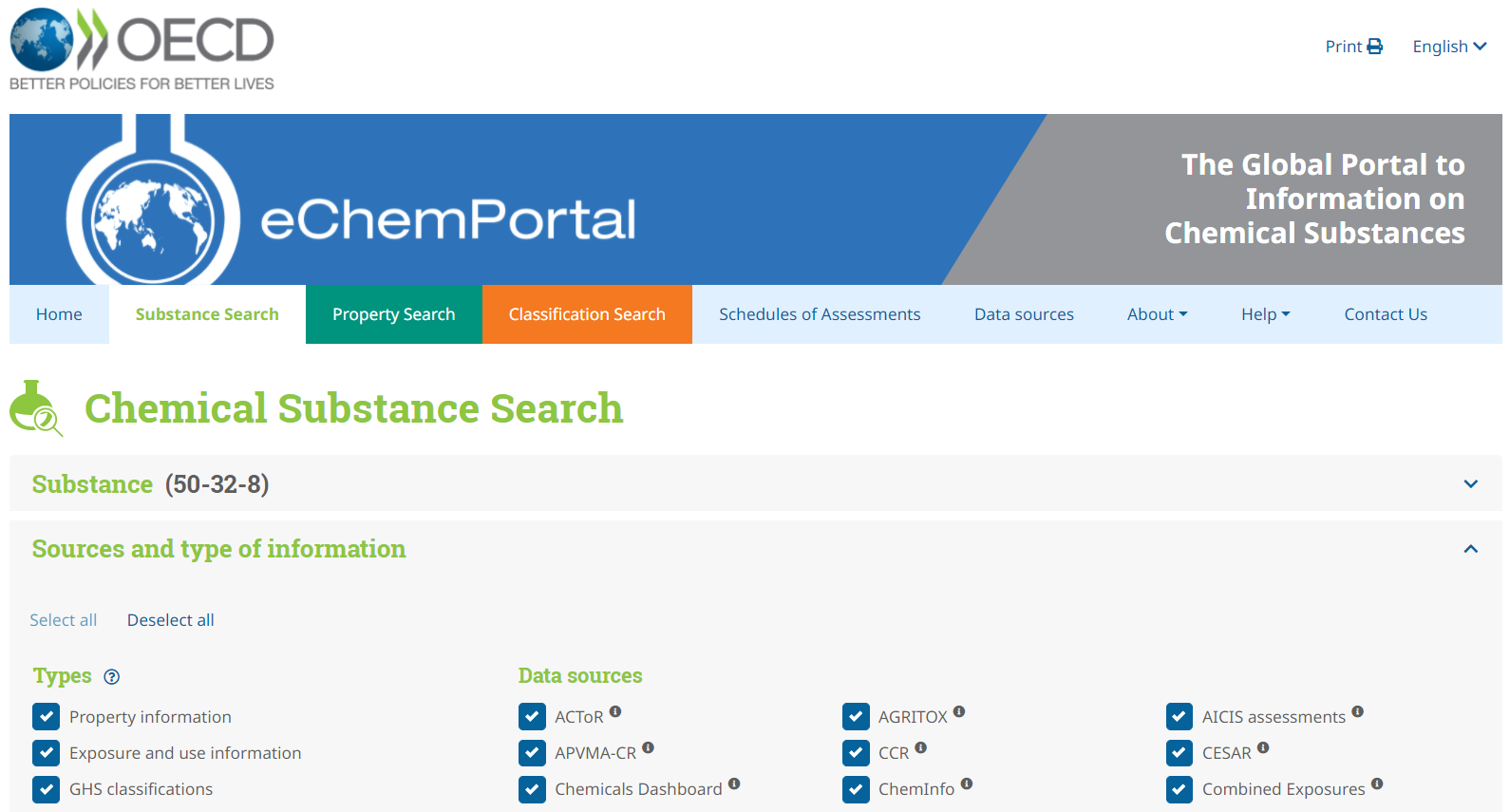 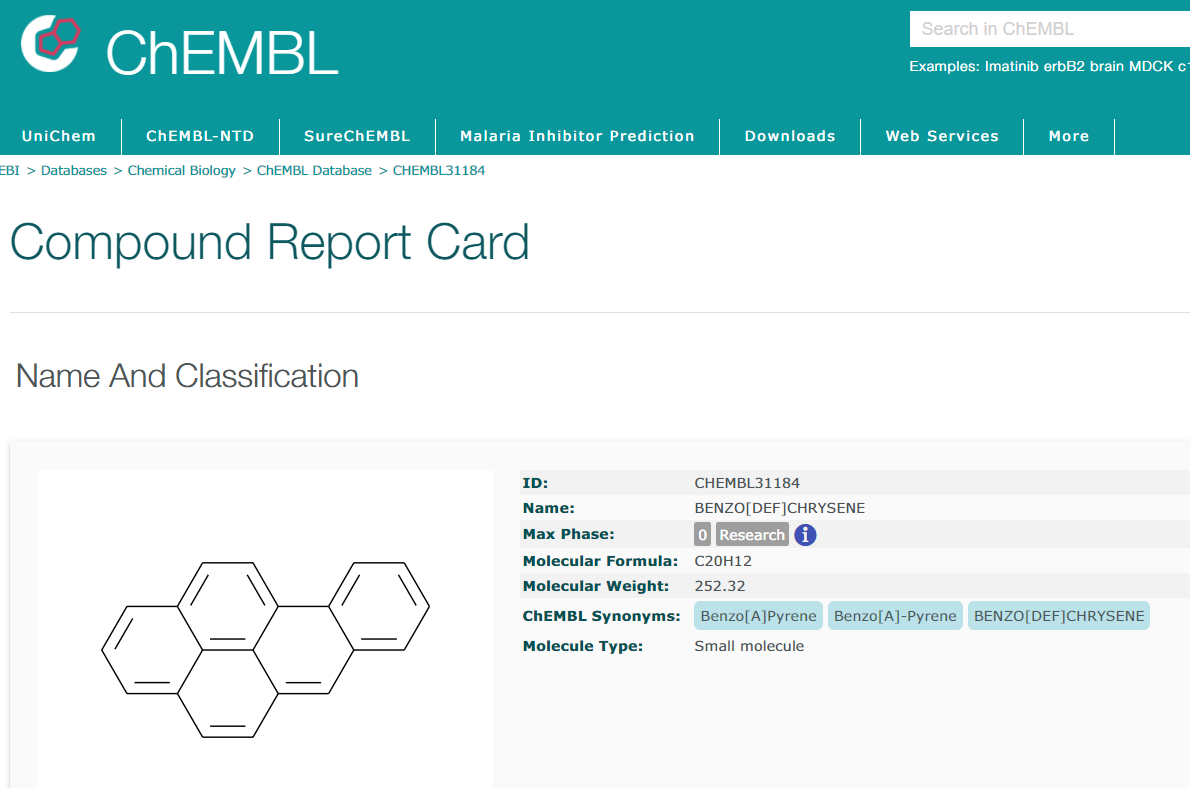 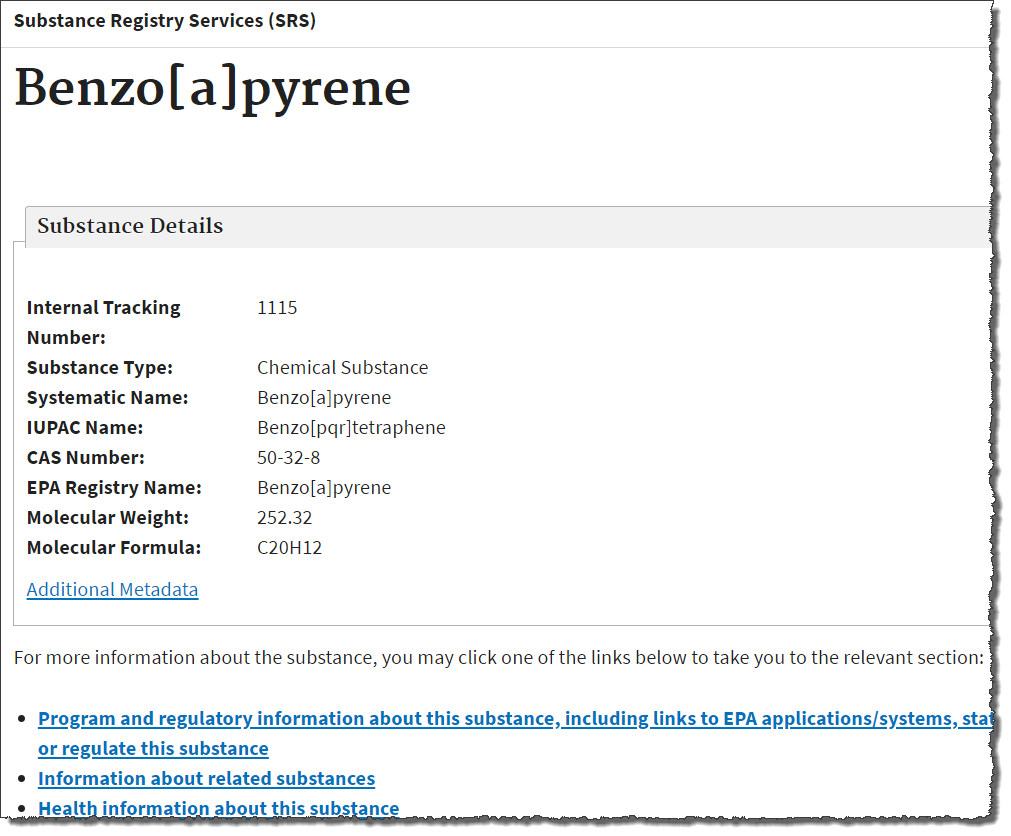 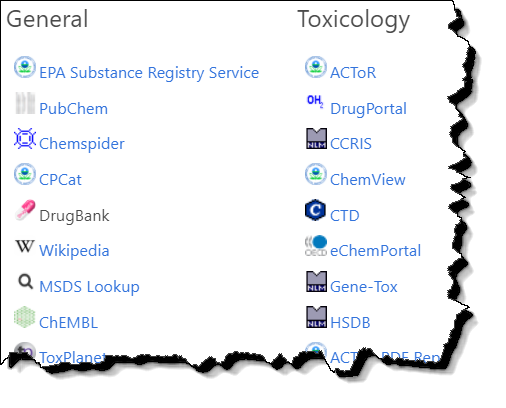 Similarity Searching
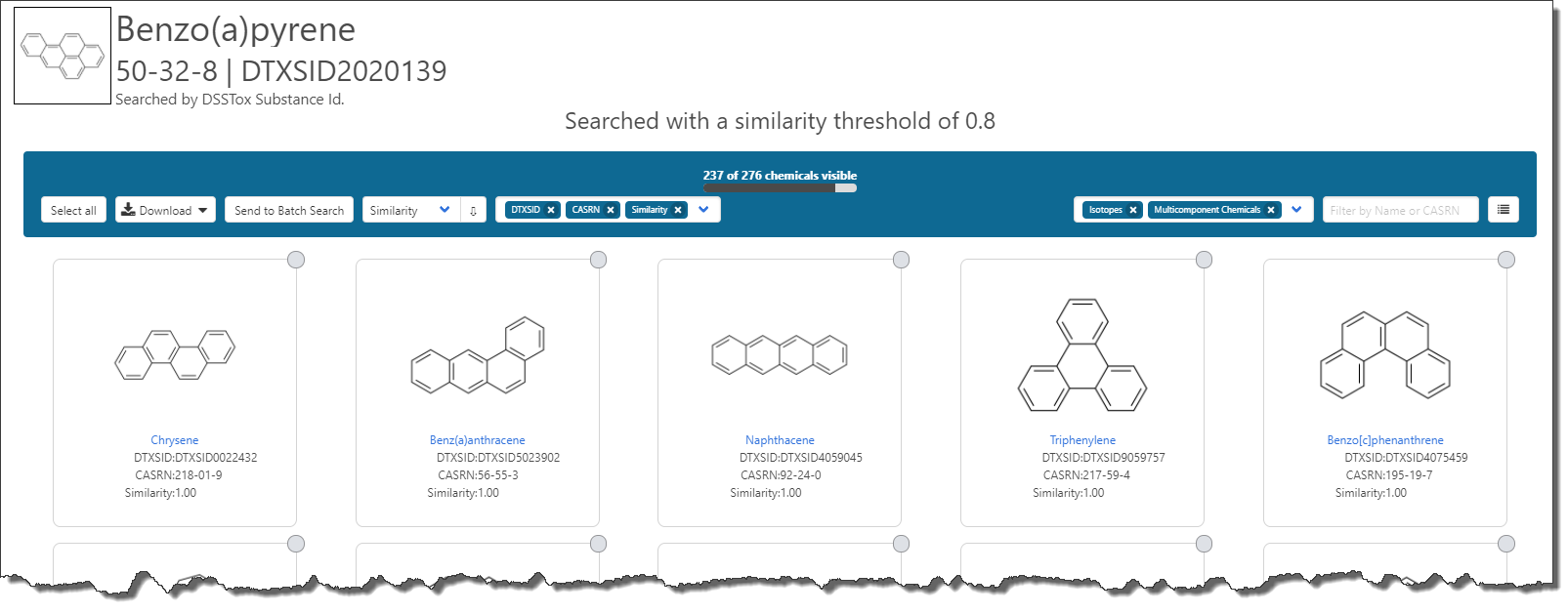 Built-in “Modules”
Real-Time Predictions
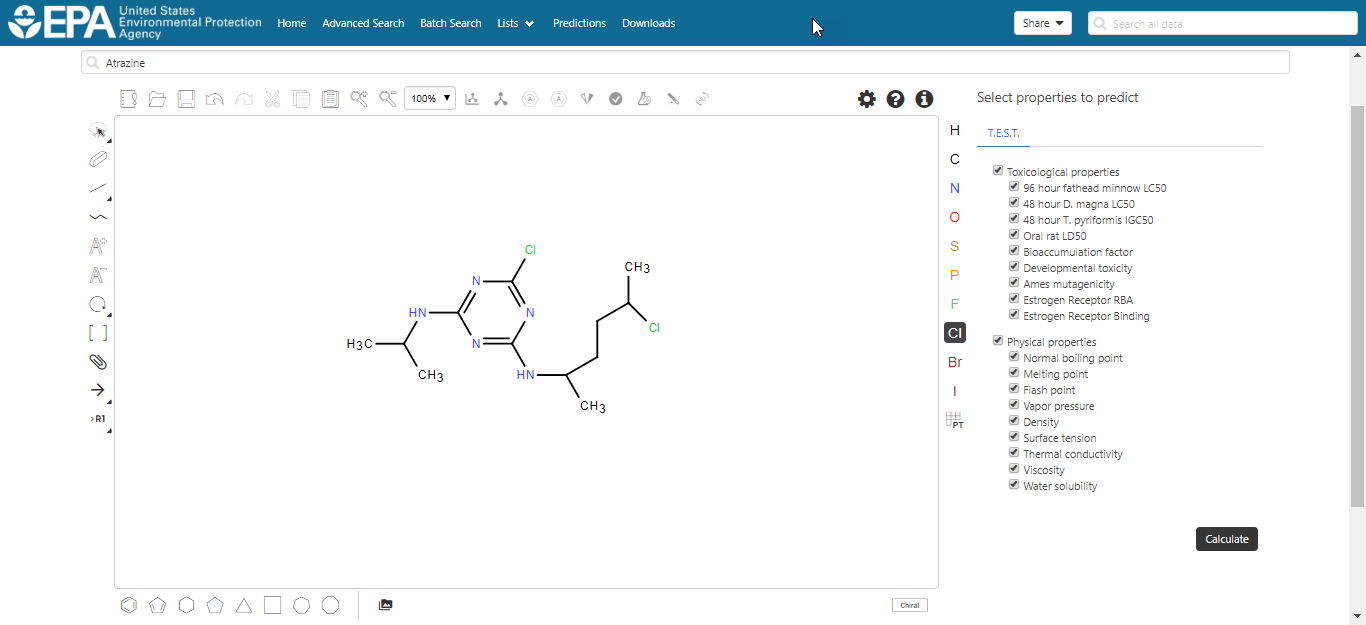 Input structure using sketcher

Edit chemical

Select endpoints for prediction
33
Real-Time Predictions with detailed calculation reports
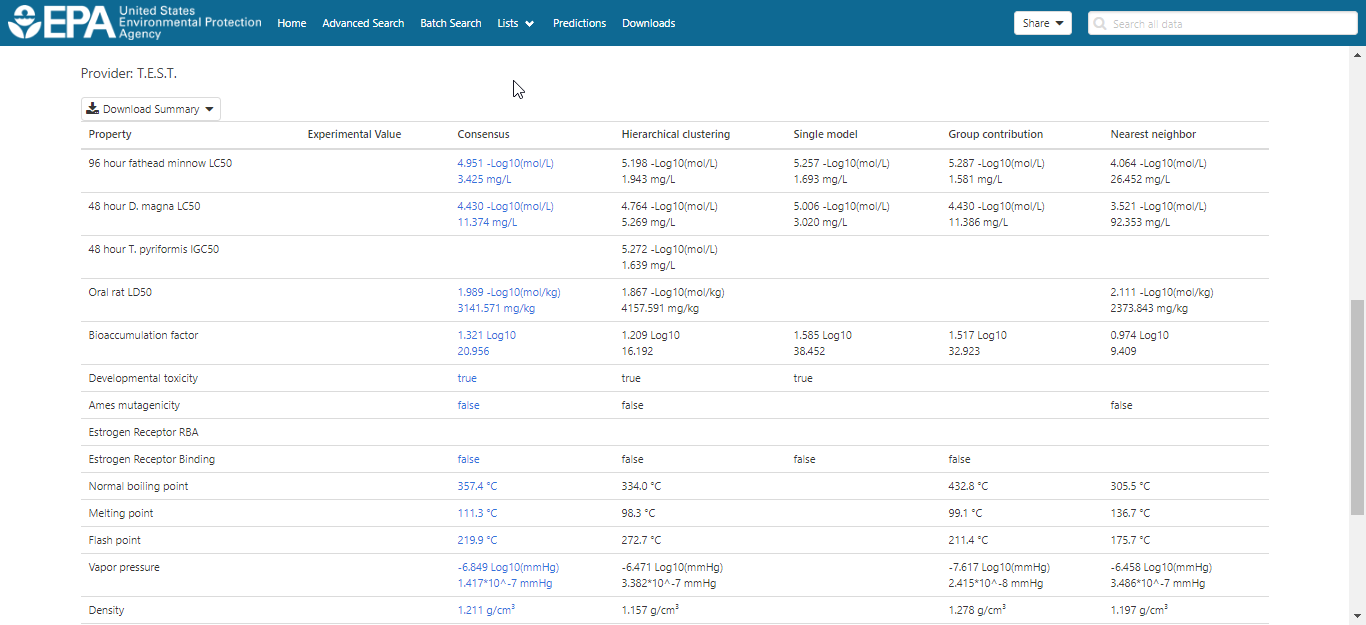 Four individual models plus consensus model with calculation report
Real-Time Predictions with detailed calculation reports
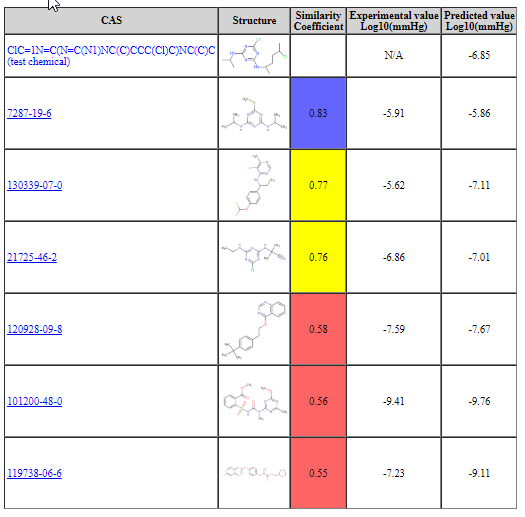 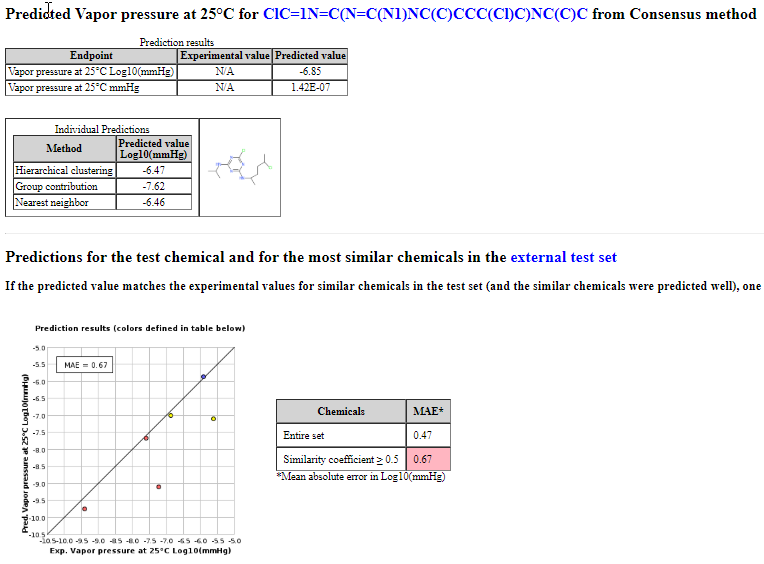 Full prediction report
Shows chemicals used in training set
Generalized Read-Across (GenRA)
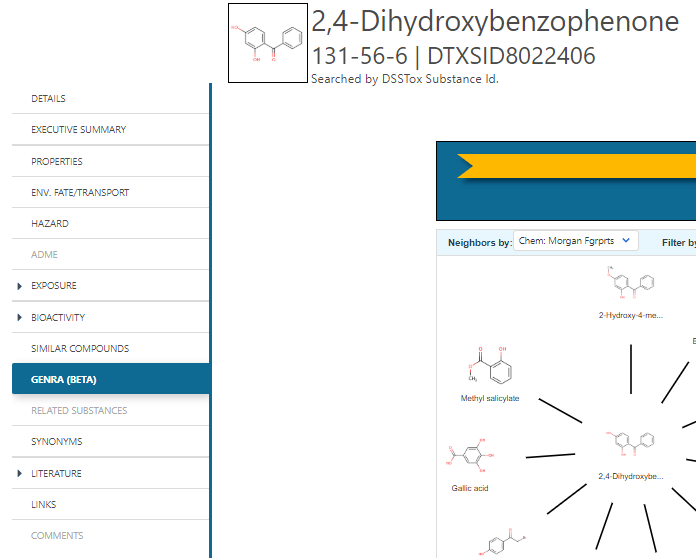 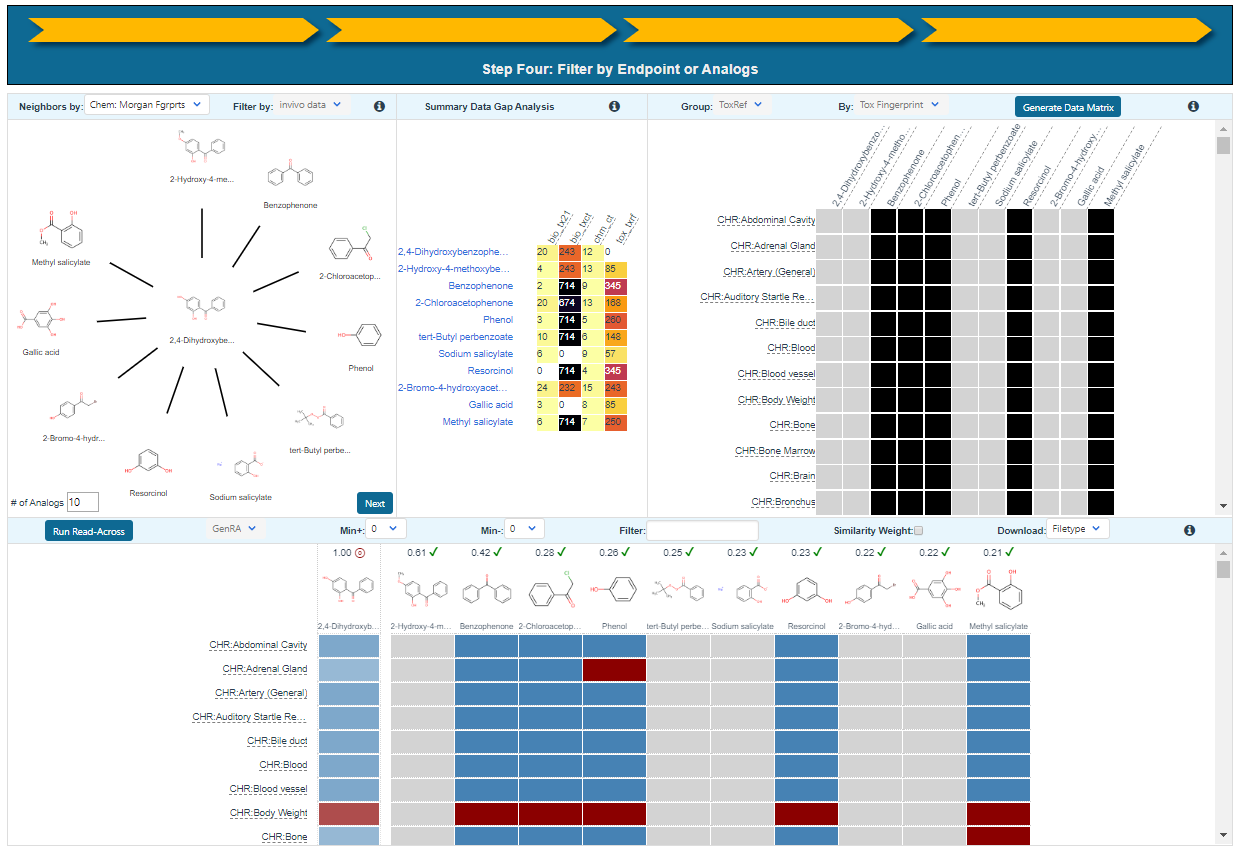 36
GenRA in practice – step by step
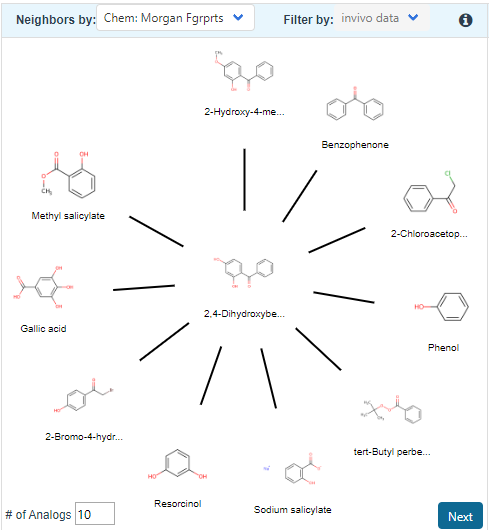 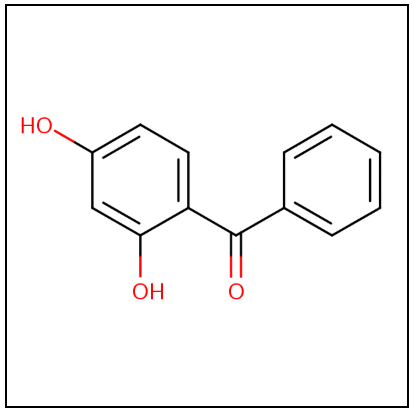 Analogue identification: based on Morgan fingerprints and selecting 10 default analogues
GenRA in practice – step by step
Data matrix view of source analogues relative to target chemical
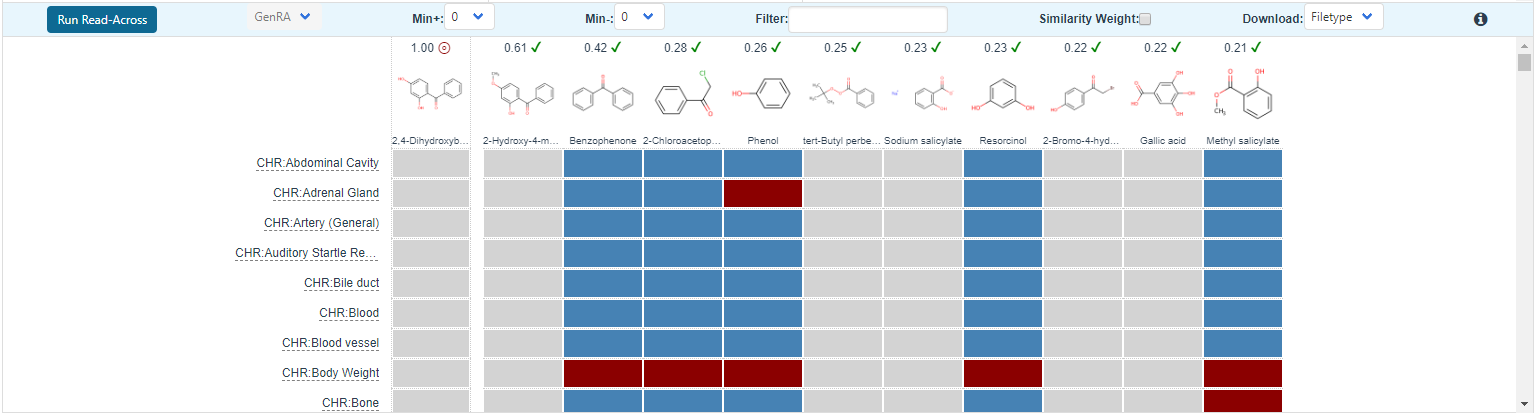 GenRA in practice – step by step
Updated Data matrix view with GenRA predictions for target chemical
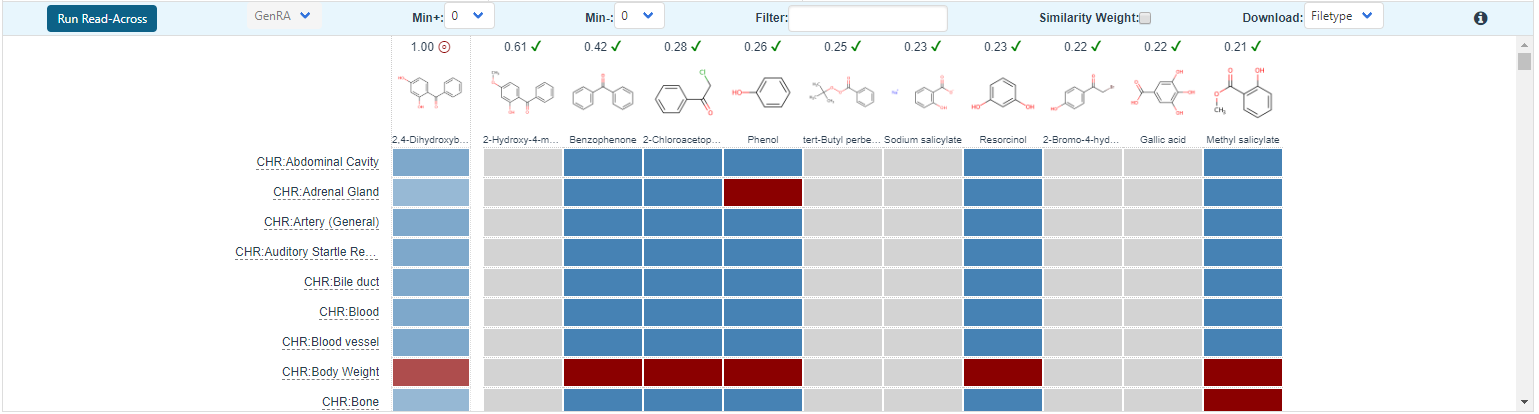 Predictions are binary (yes/no) for toxicity effects
Predictions summarized on study level basis. Red: “positive” and Blue: “negative”.
Related Publications
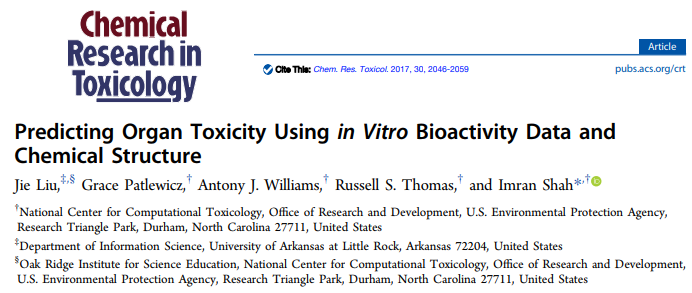 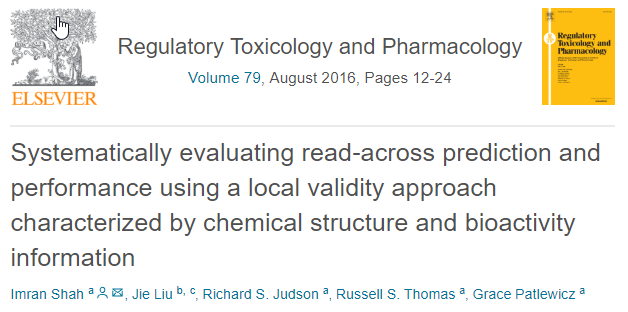 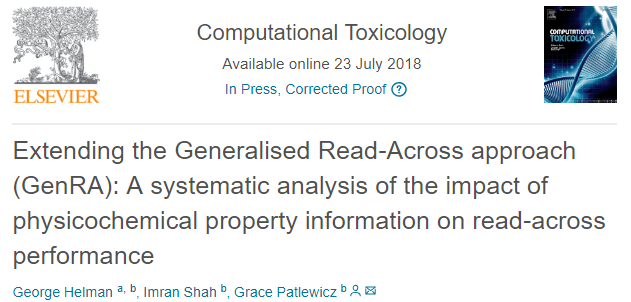 Chemical Lists and Categories
Example: AEGLs list
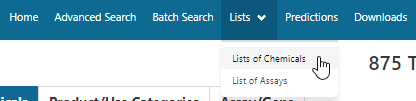 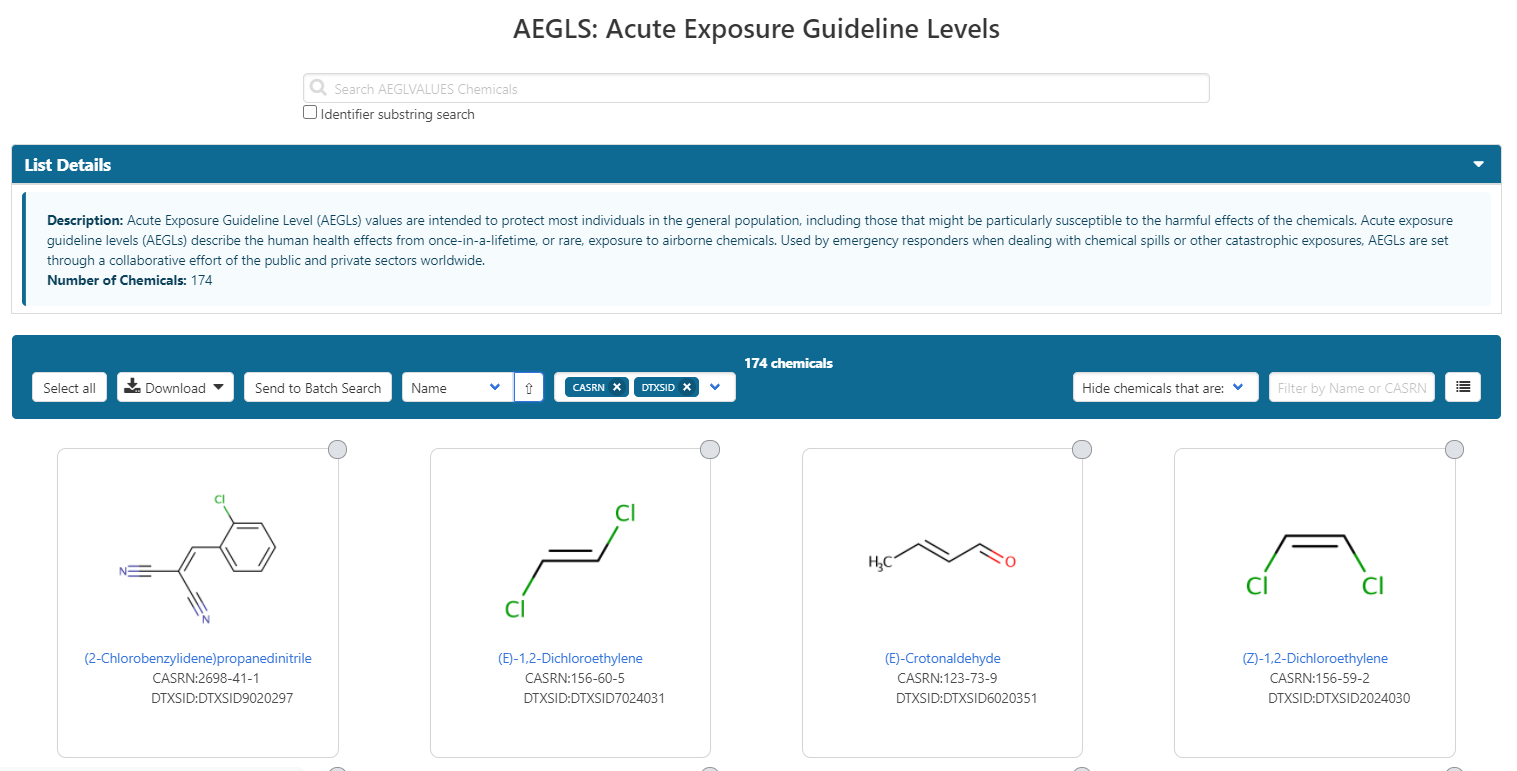 42
PFAS lists of Chemicals
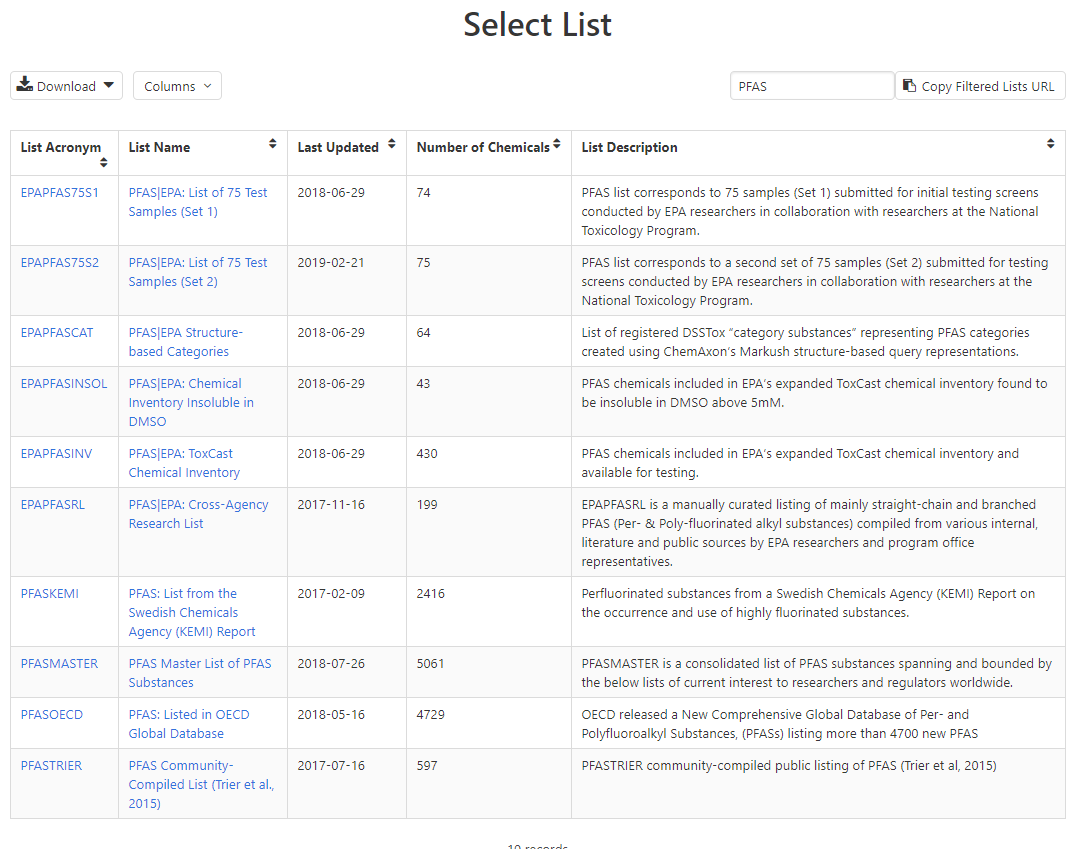 43
Batch Searching
Batch Searching
Singleton searches are great but… 
…we generally want data on LOTS of chemicals!

Typical questions
What are the structures for a set of chemical names? Set of CASRNs?
Can I get chemical lists in Excel files? As a list of SMILES strings? Can I get an SDF file?
Can I include predicted properties in the download file? OPERA? TEST?
Are “these chemicals” screened in Toxcast?
I’m a mass spectrometrist and need masses and formulae for a list of chemicals
Access data en masse for thousands of chemicals….
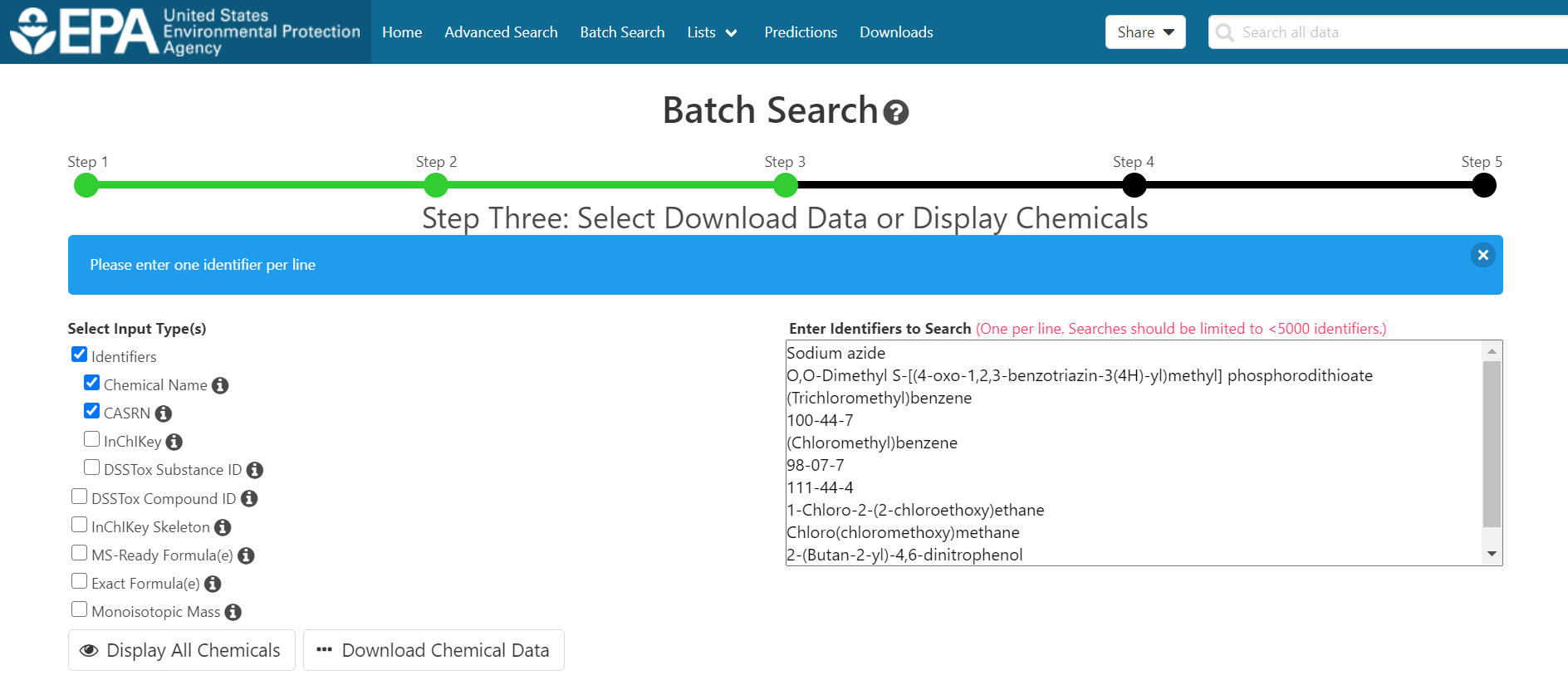 Select Output Format and Content
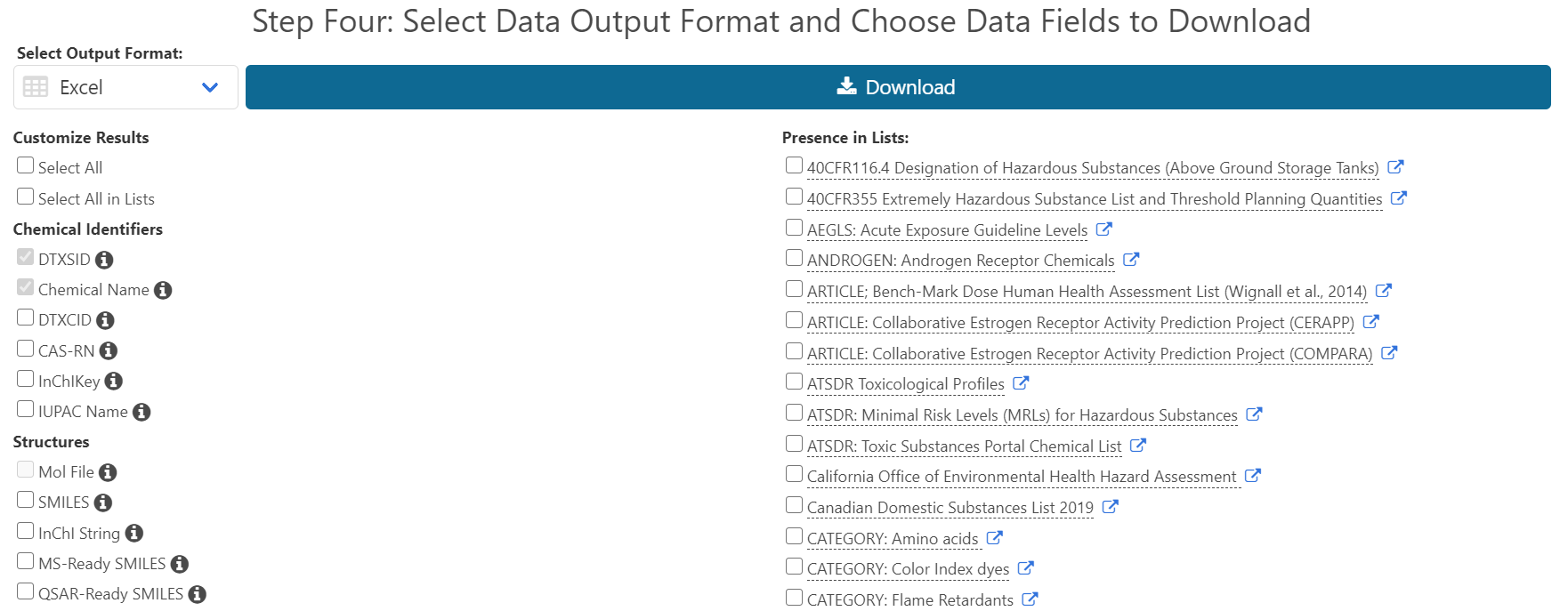 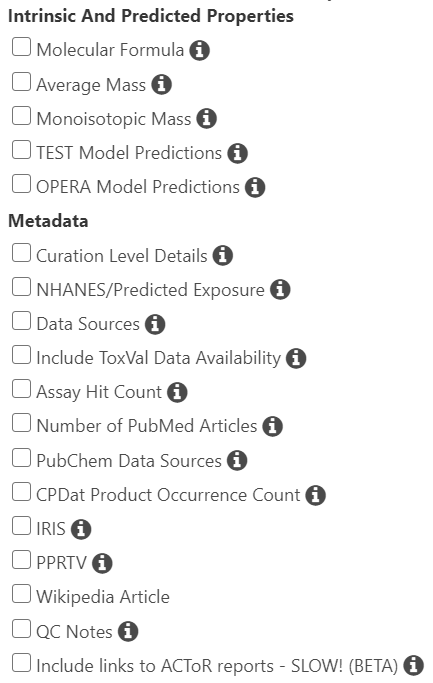 Batch Search CASRNs
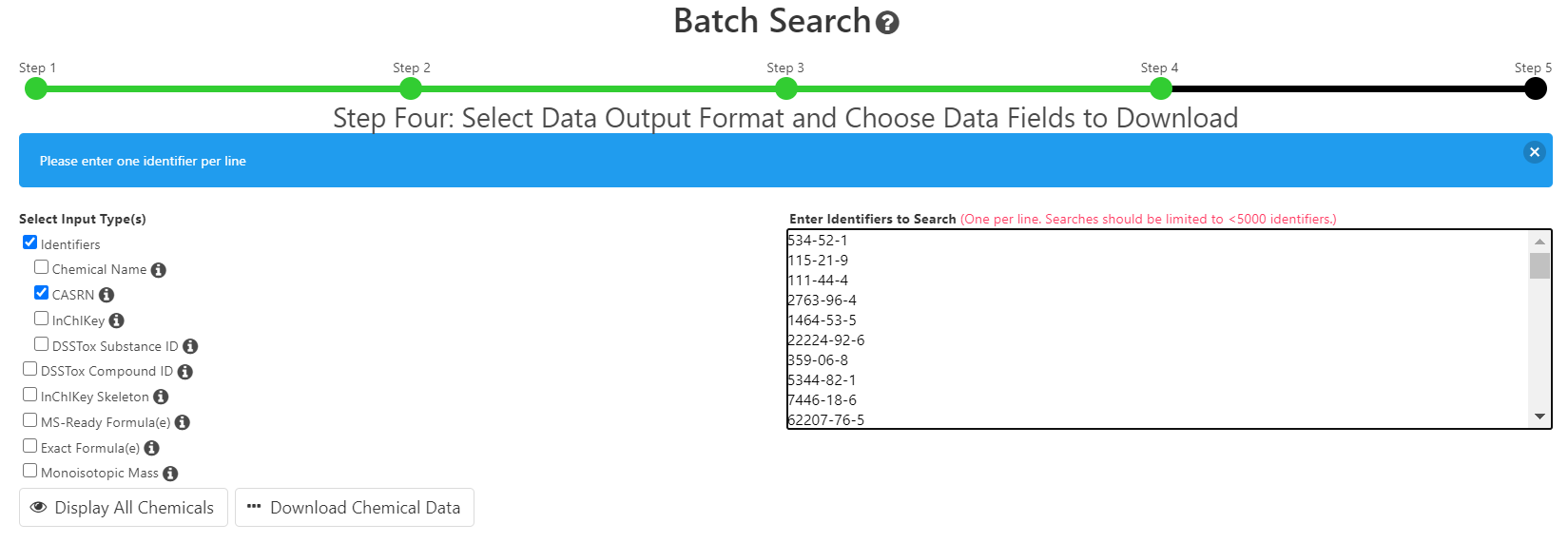 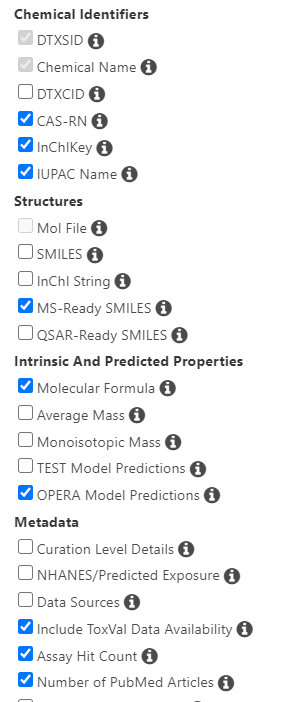 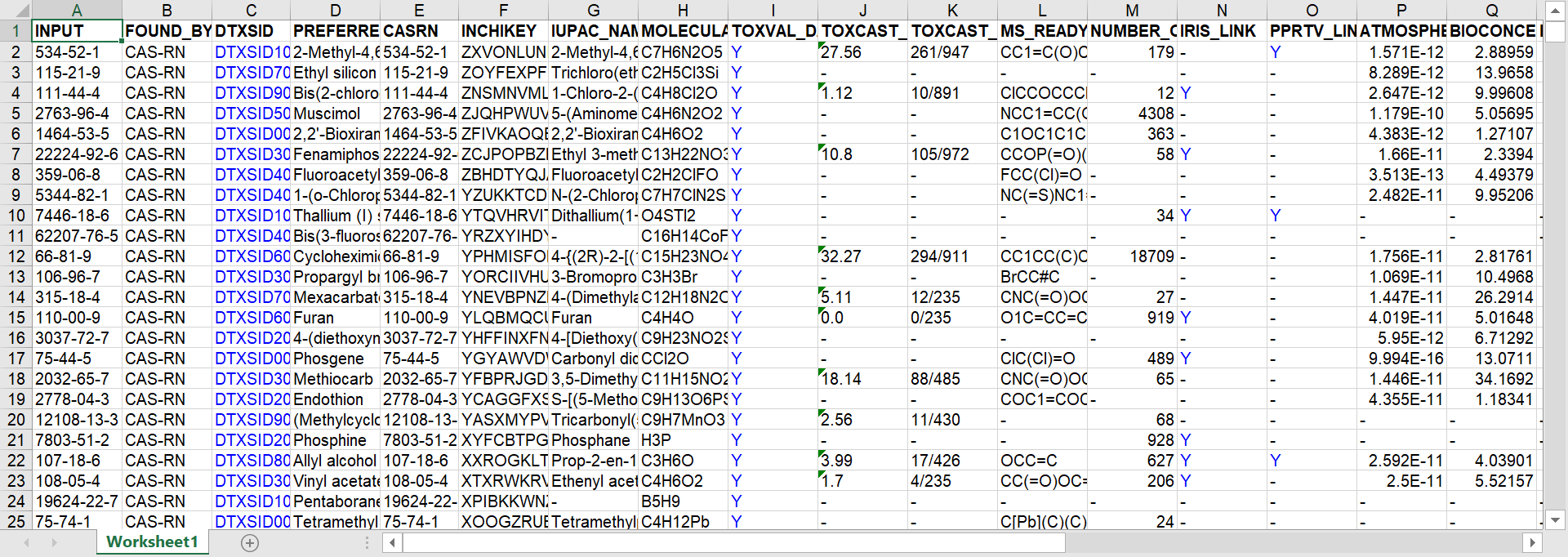 48
Batch collection of data for a set of pesticides
Curated List of Pesticides
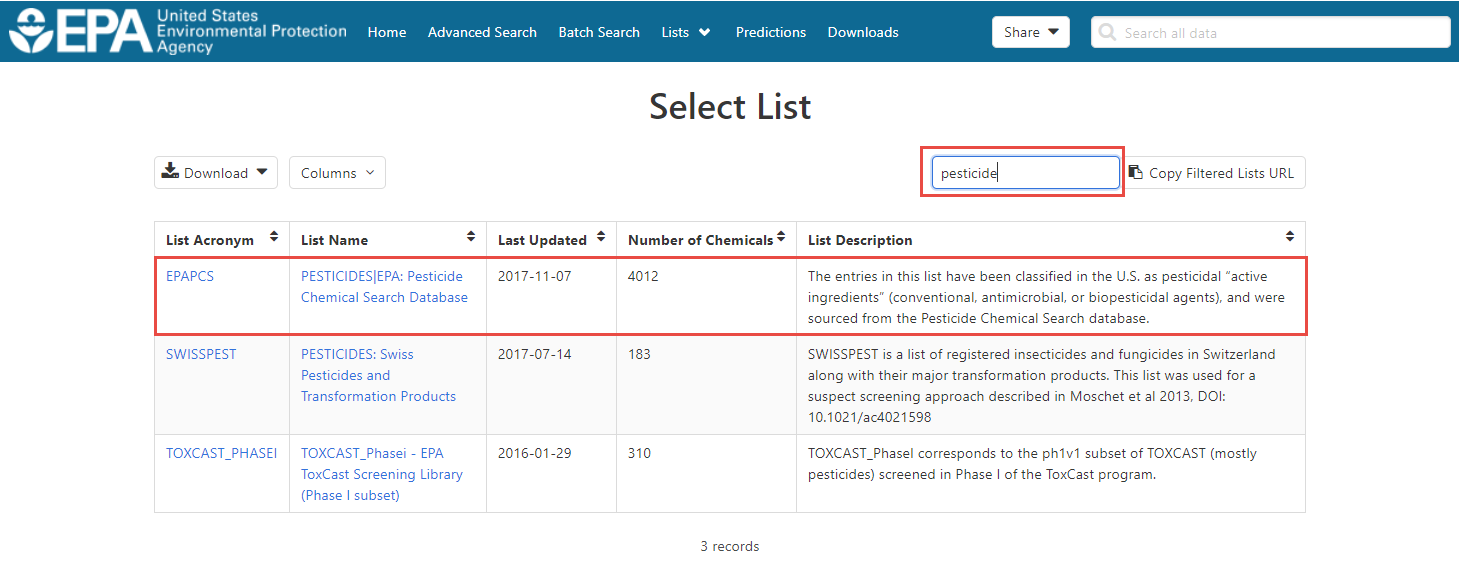 Find list of interest
Select list and send to batch
Send to batch and select….
A few seconds to assemble
ToxCast data - #actives/#assays and % active
# articles in PubMed
Links to IRIS or PPRTV reports
TEST or OPERA predictions
Exposure data: predictions and CPDat
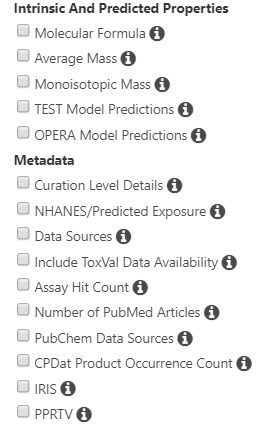 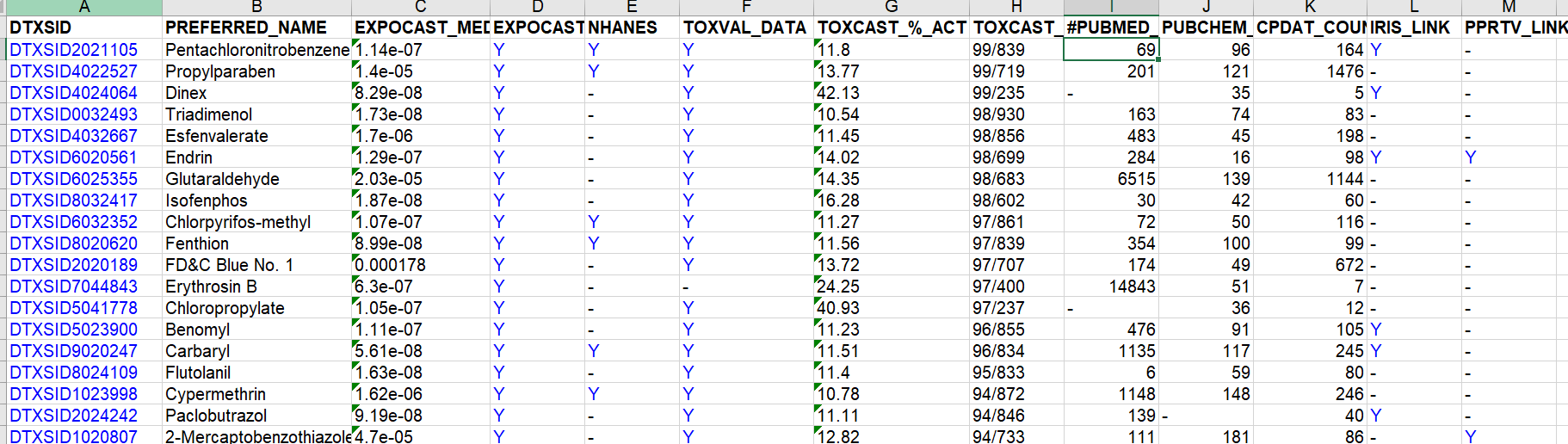 Summary and Conclusion
CompTox Chemicals Dashboard - a central hub for environmental data
~875k chemical substances 
Integrating property data, hazard data, exposure data, in vitro bioactivity data
Interrogation of bioactivity data -
Multiple types of searches 

Batch search for thousands of chemicals
Real-time property and toxicity predictions
Downloadable files – CSV, TSV and Excel
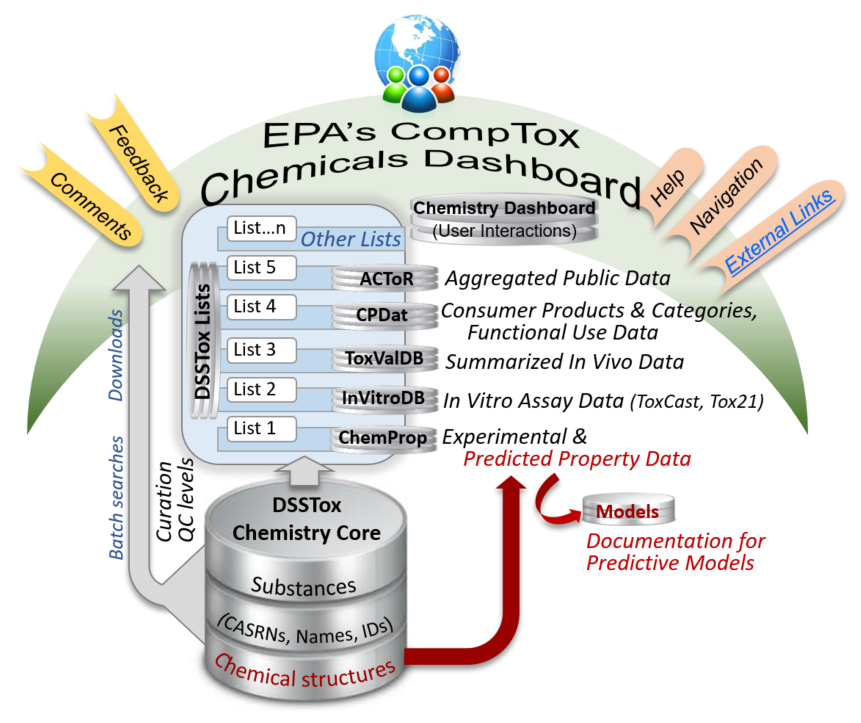 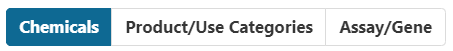 References
The CompTox Chemistry Dashboard: a community data resource for environmental chemistry, J. Cheminformatics, 9, 61 (2017)
EPA’s DSSTox database: History of development of a curated chemistry resource supporting computational toxicology research, Comp. Tox. 12, 100096 (2019)
OPERA models for predicting physicochemical properties and environmental fate endpoints, J. Cheminformatics, 10, 10 (2018)
Screening Chemicals for Estrogen Receptor Bioactivity Using a Computational Model, Environ. Sci. Technol. 49, 8804-8814 (2015)
ToxCast Chemical Landscape: Paving the Road to 21st Century Toxicology, Chem. Res. Toxicol. 29, 1225-51 (2016) 
Development and Validation of a Computational Model for Androgen Receptor Activity, Chem. Res. Toxicol. 30, 946-964 (2017)
CERAPP: Collaborative Estrogen Receptor Activity Prediction Project, Environ. Health Perspect.  124, 1023 (2016)
Abstract Sifter: a comprehensive front-end system to PubMed, F1000, 6, 2164 (2017)
You want to know more…
Lots of resources available
Presentations: https://tinyurl.com/w5hqs55 
Communities of Practice Videos: https://rb.gy/qsbno1 
Manual: https://rb.gy/4fgydc 
Latest News: https://comptox.epa.gov/dashboard/news_info
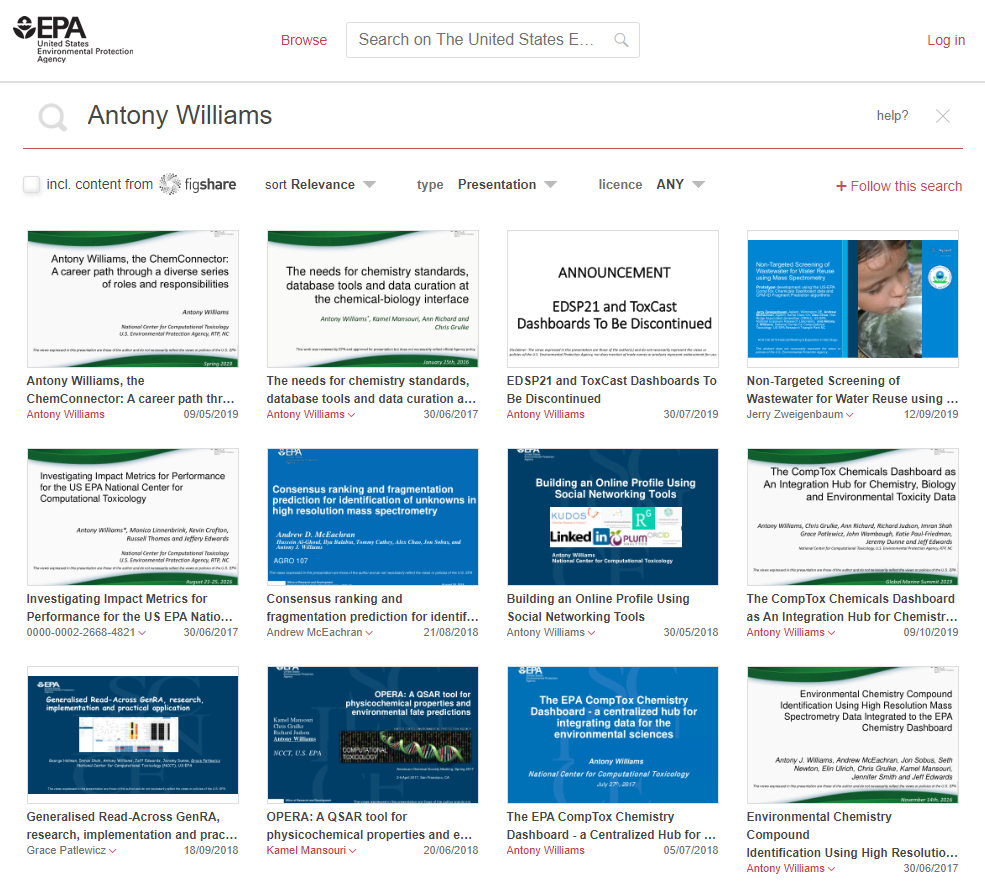 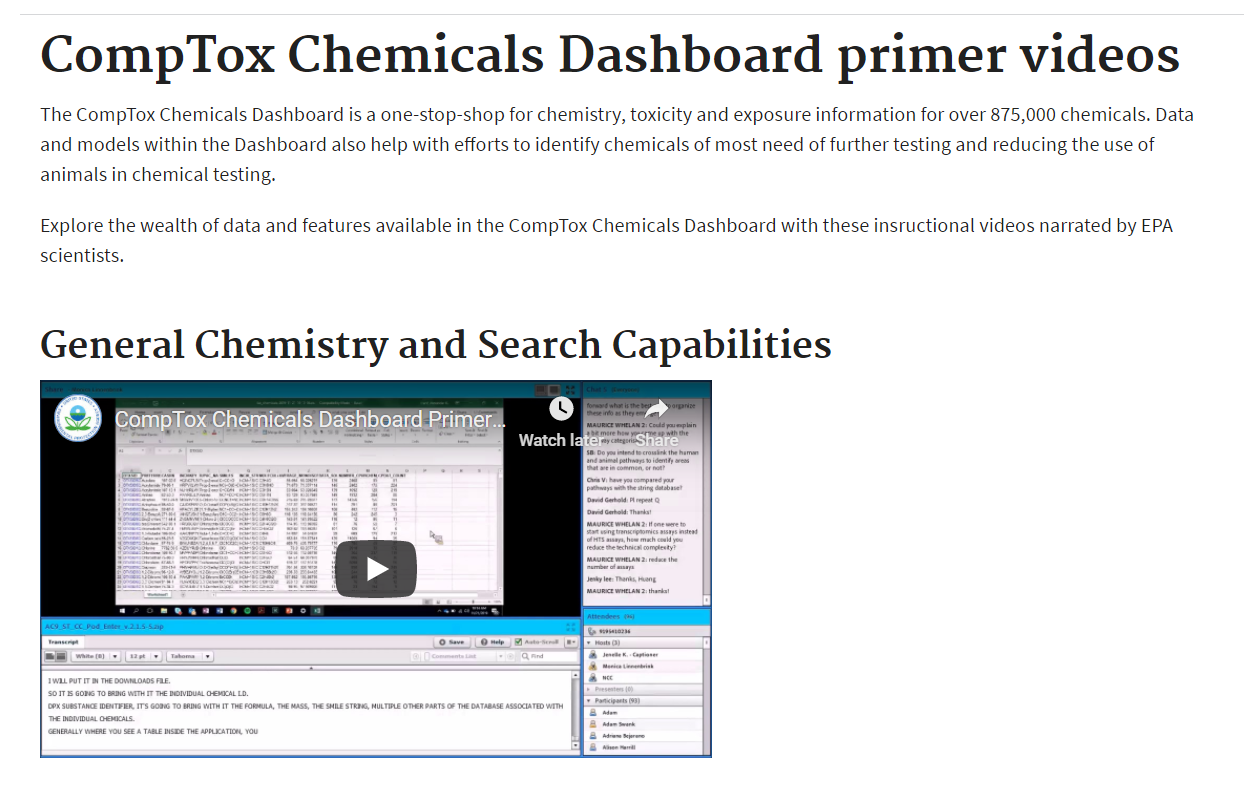 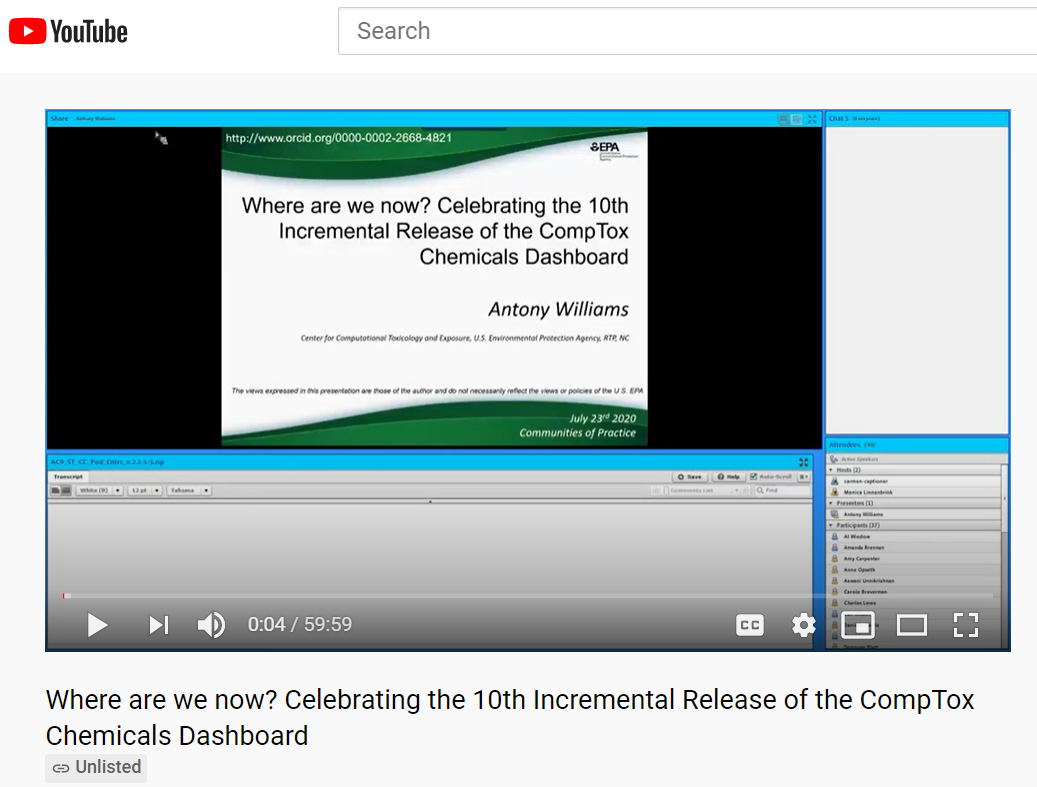 54
Acknowledgments
Contact: Williams.Antony@epa.gov 
Feedback and follow-up is welcomed! Your questions help
The dashboard is based on the efforts of many more team members than us. Many collaborators provide data also.
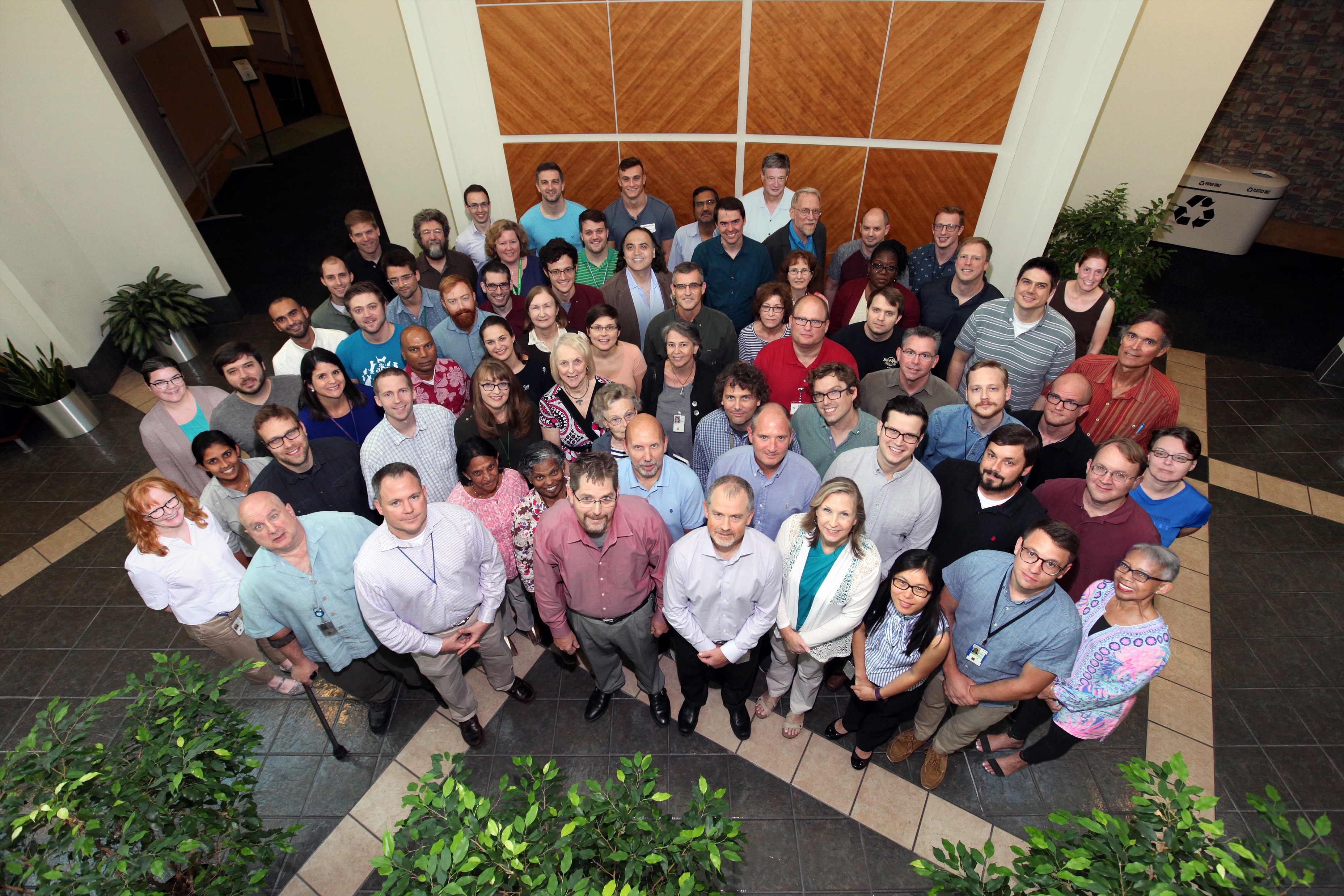 EPA’s Center for Computational Toxicology and Exposure
55